MÁI ẤM GIA ĐÌNH
Tuần 14
Bài
26
EM MANG VỀ YÊU THƯƠNG
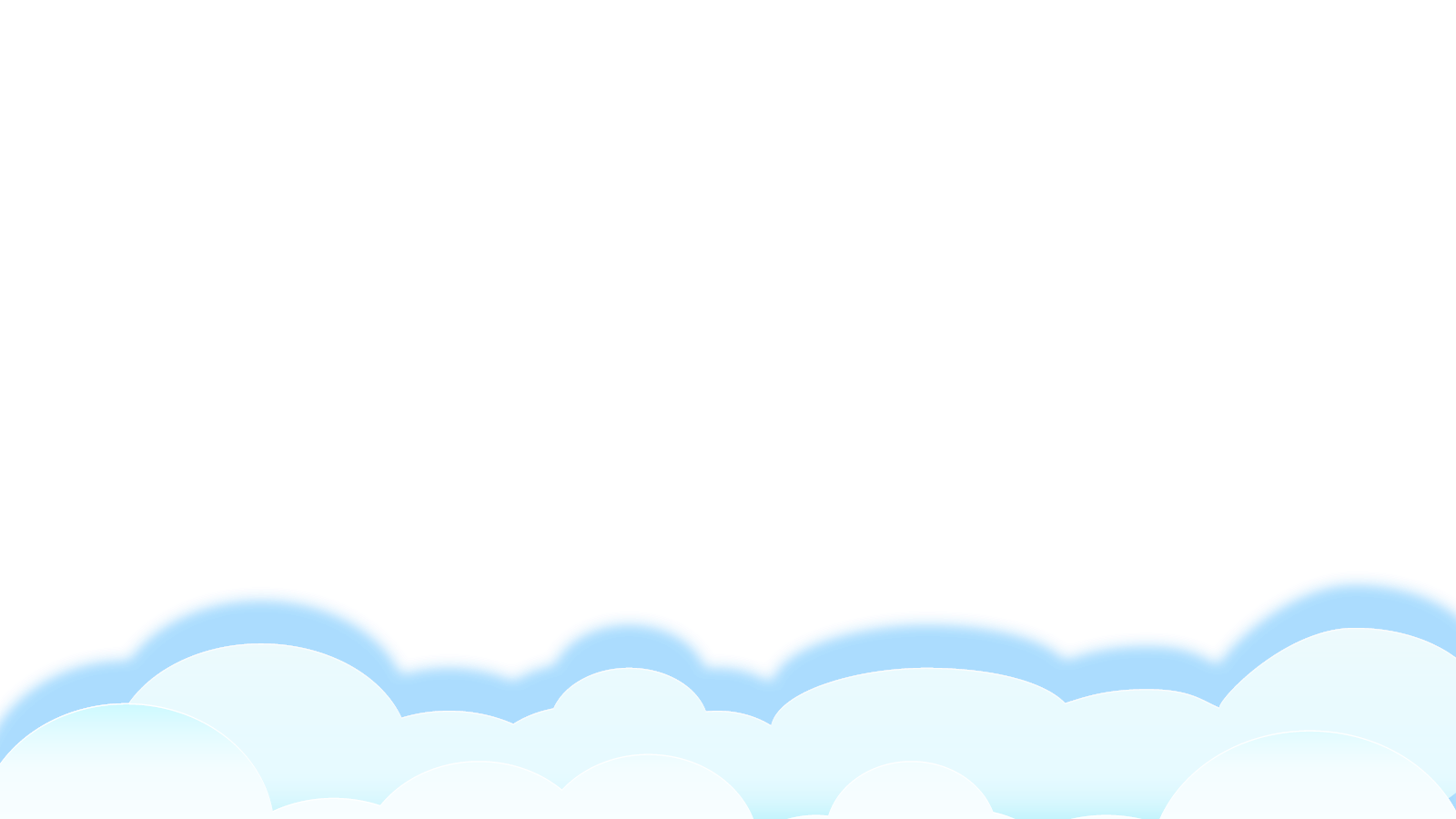 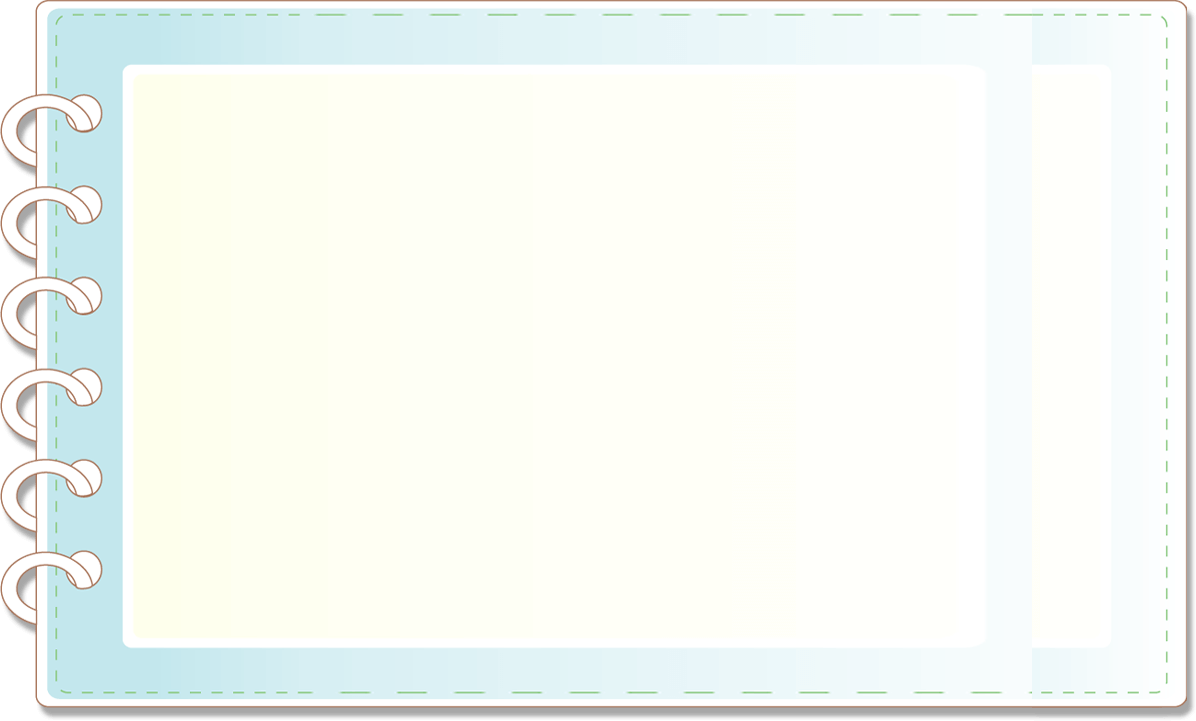 YÊU CẦU CẦN ĐẠT
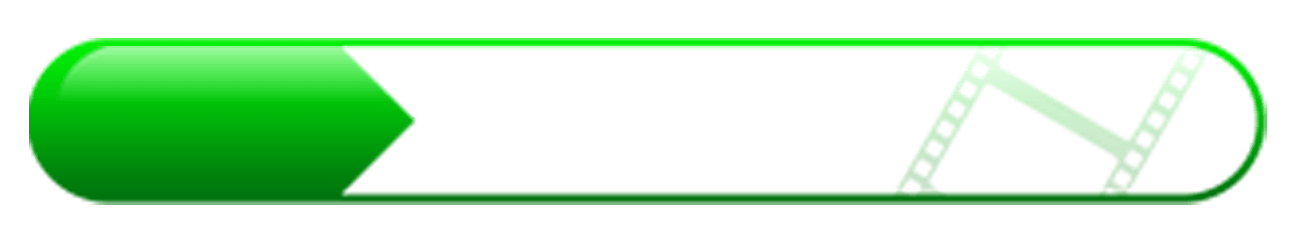 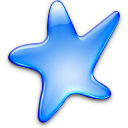 Đọc đúng, rõ ràng một bài thơ ngắn. Biết ngắt hơi ở chỗ có dấu câu, chỗ ngắt nhịp thơ.
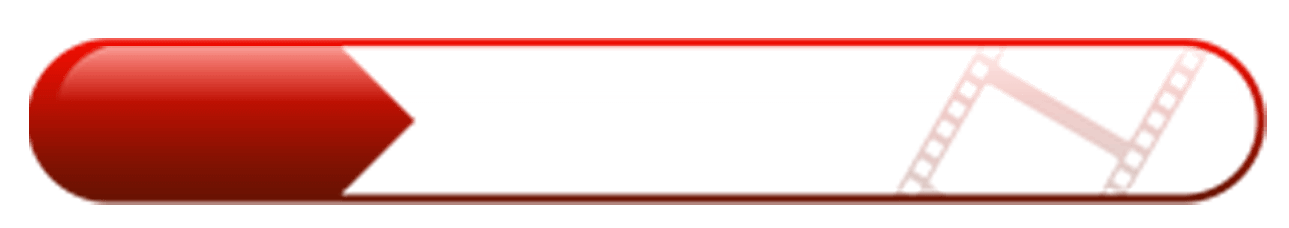 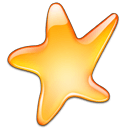 Trả lời được các câu hỏi của bài. Hiểu nội dung của bài thơ: tình cảm yêu thương của bạn nhỏ dành cho em bé.
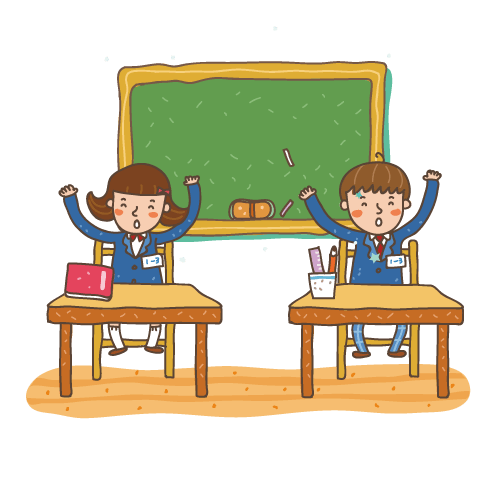 4
ĐỌC
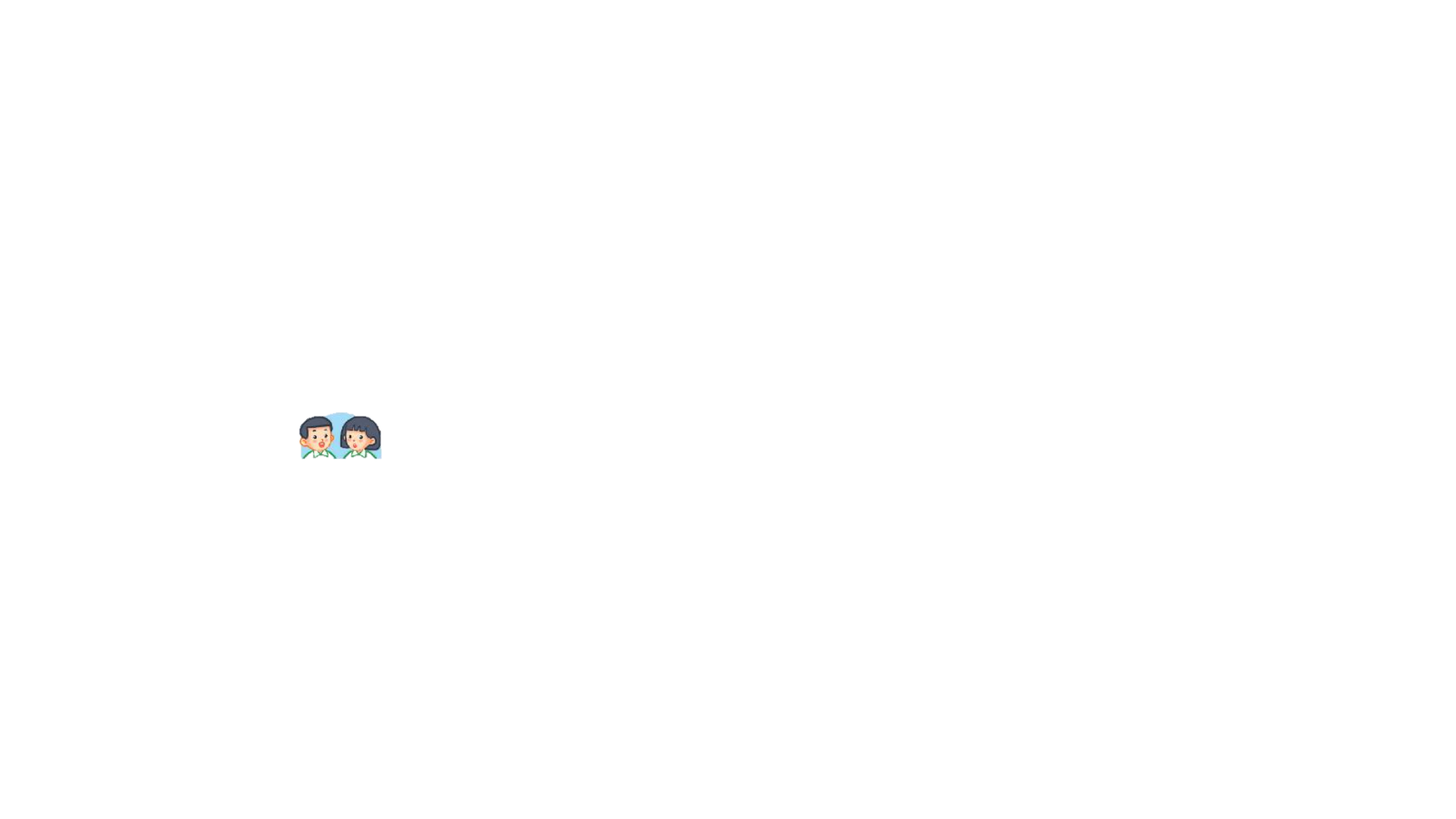 Nói về những việc anh chị thường làm cho em.
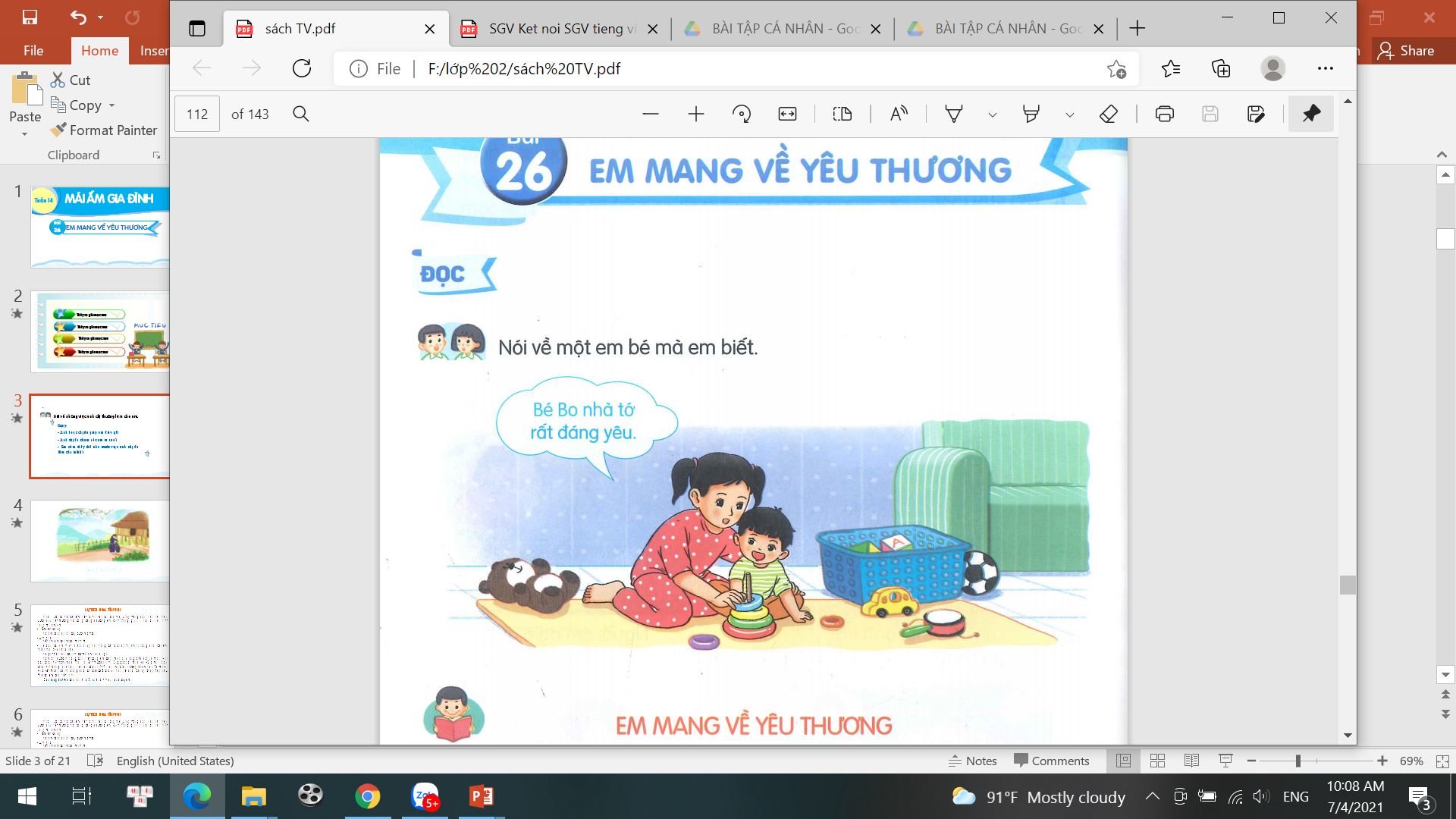 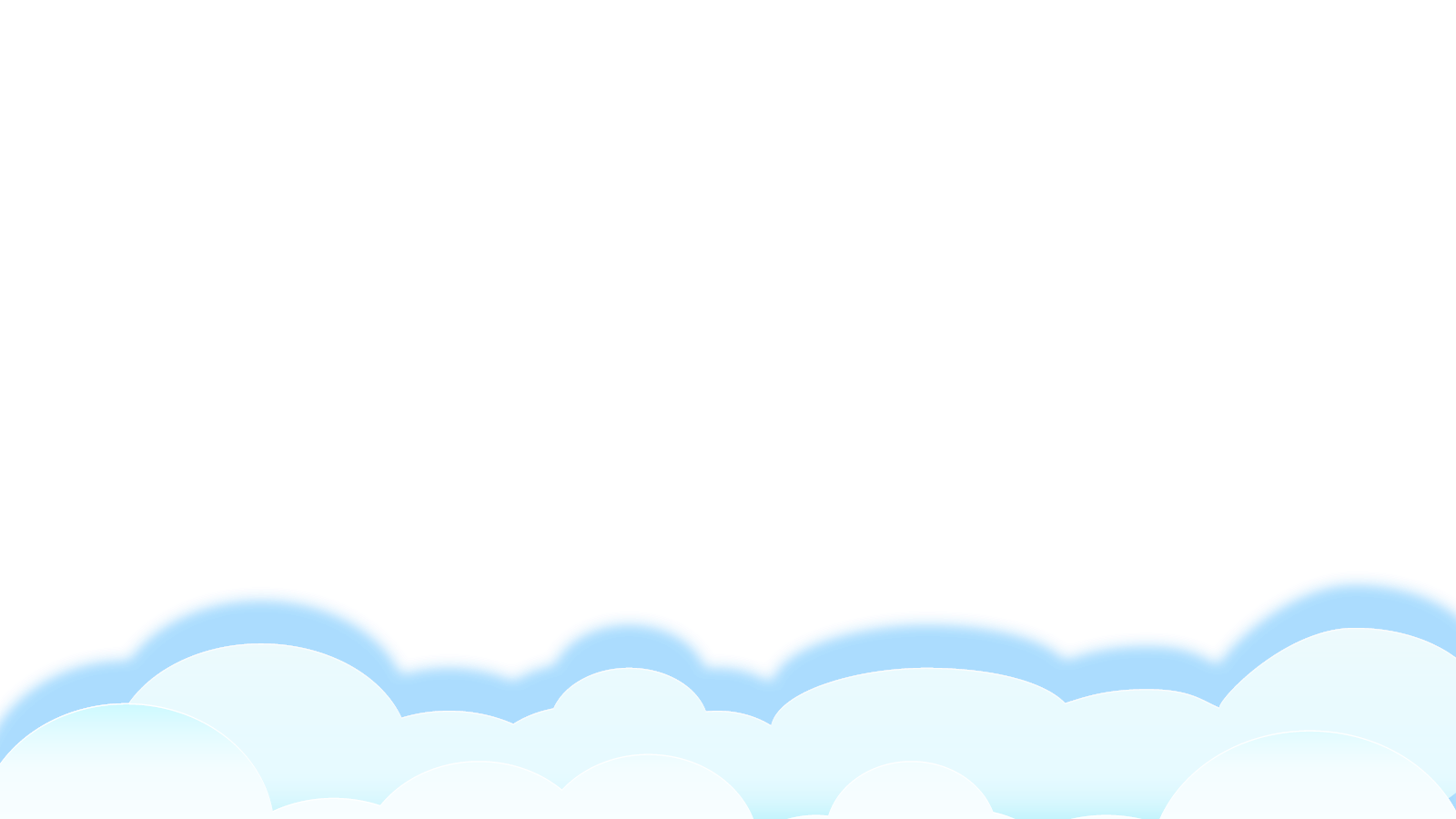 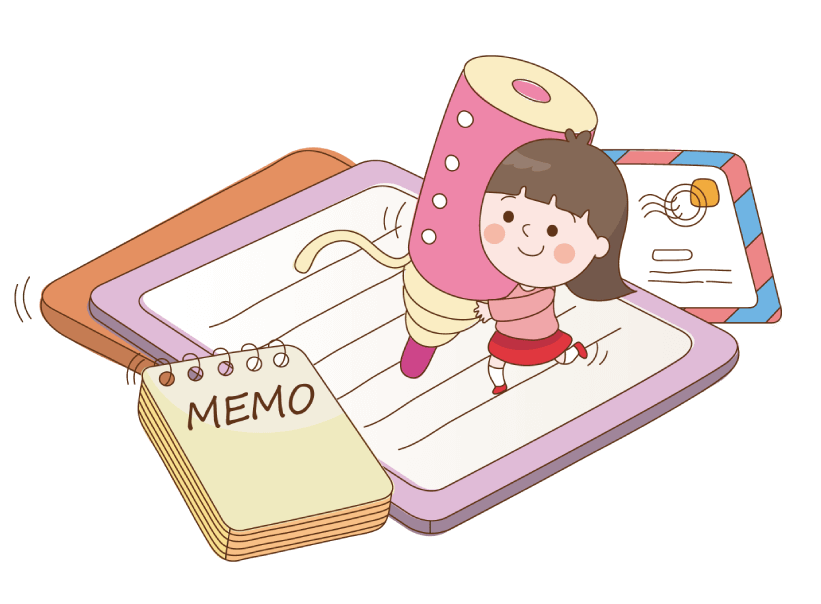 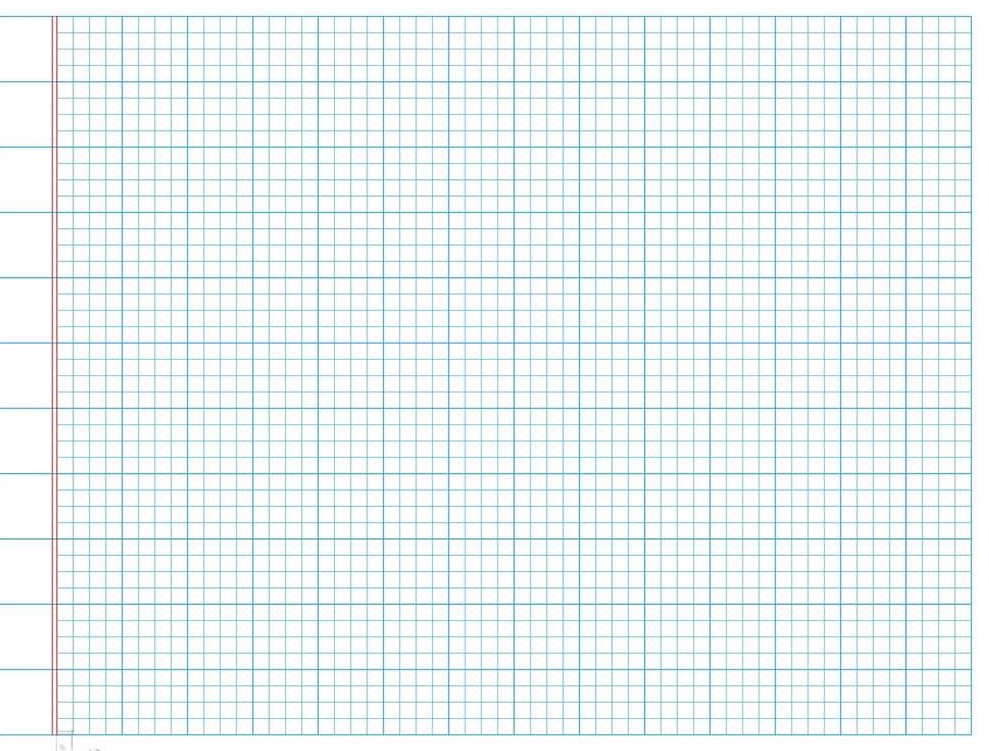 Thứ tư, ngày 8 tháng 12 năm 2021.
Tiếng Việt
Vở
Tiếng Việt
Bài 26 - Đọc: Em mang về yêu thương
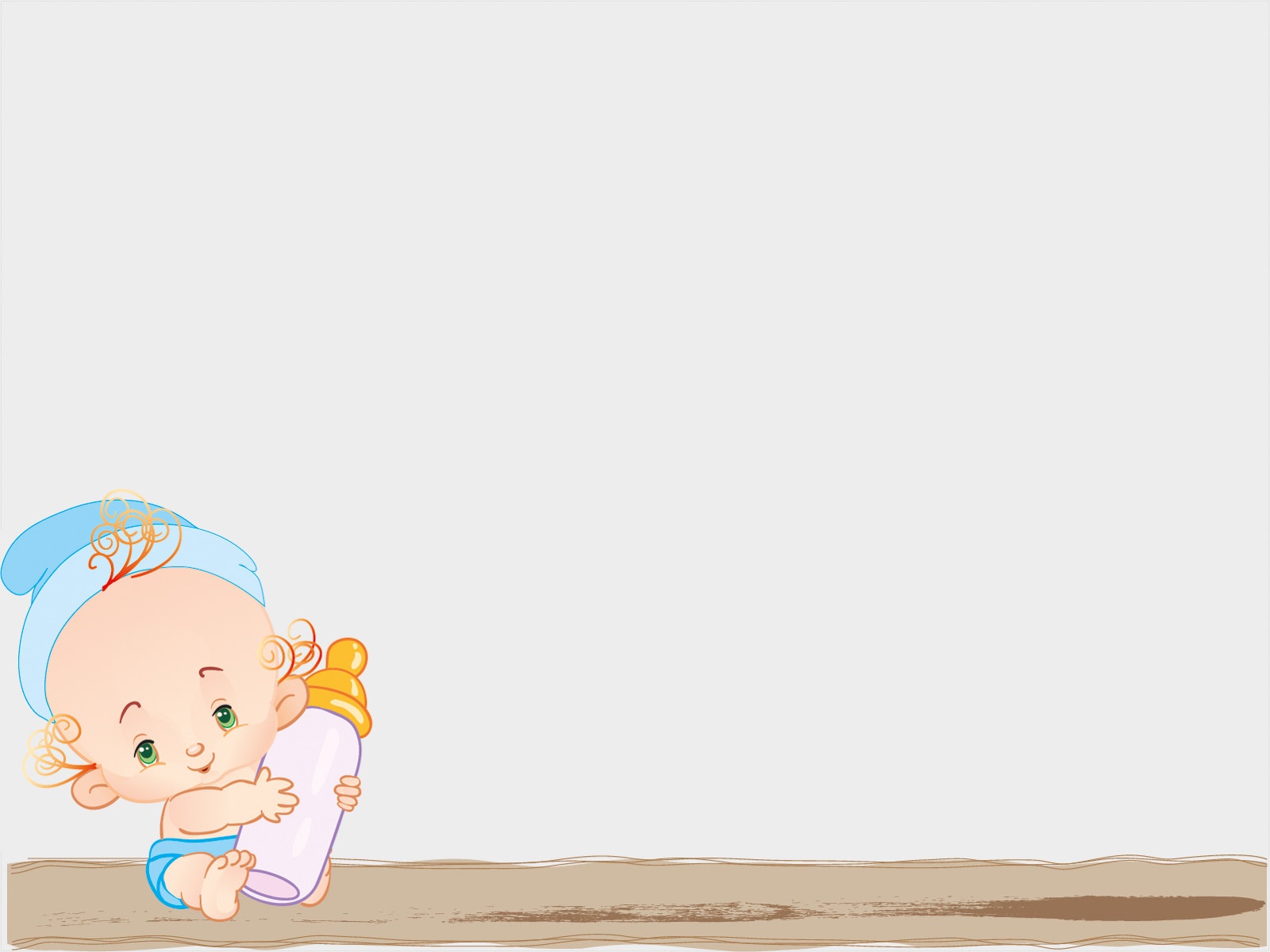 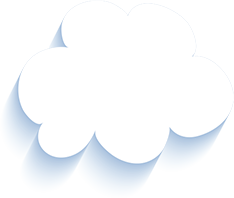 EM MANG VỀ YÊU THƯƠNG
Mẹ, mẹ ơi em bé
Từ đâu đến nhà ta
Nụ cười như tia nắng
Bàn tay như nụ hoa
Bước chân đi lẫm chẫm
Tiếng cười vang sân nhà?

Hay bé từ sao xuống
Hay từ biển bước lên
Hay bé trong quả nhãn
Ông trồng cạnh hàng hiên?
Hay bé theo cơn gió
Nằm cuộn tròn trong mây
Rồi biến thành giọt nước
Rơi xuống nhà mình đây?

Mỗi sáng em thức giấc
Là như thể mây, hoa
Cùng nắng vàng biển rộng
Mang yêu thương vào nhà.

(Minh Đăng)
Đọc mẫu
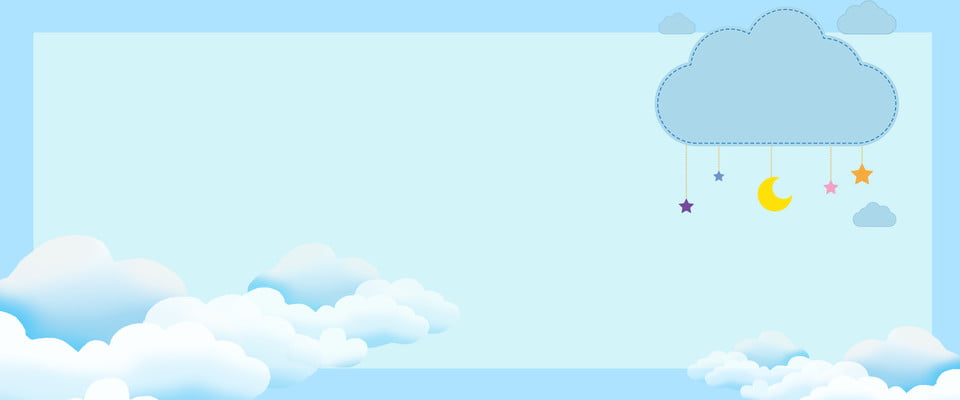 EM MANG VỀ YÊU THƯƠNG
Đọc nối tiếp
Mẹ, mẹ ơi em bé
Từ đâu đến nhà ta
Nụ cười như tia nắng
Bàn tay như nụ hoa
Bước chân đi lẫm chẫm
Tiếng cười vang sân nhà?

Hay bé từ sao xuống
Hay từ biển bước lên
Hay bé trong quả nhãn
Ông trồng cạnh hàng hiên?
Hay bé theo cơn gió
Nằm cuộn tròn trong mây
Rồi biến thành giọt nước
Rơi xuống nhà mình đây?

Mỗi sáng em thức giấc
Là như thể mây, hoa
Cùng nắng vàng biển rộng
Mang yêu thương vào nhà.

(Minh Đăng)
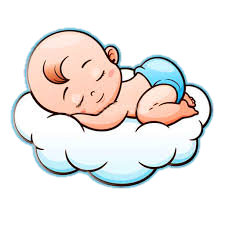 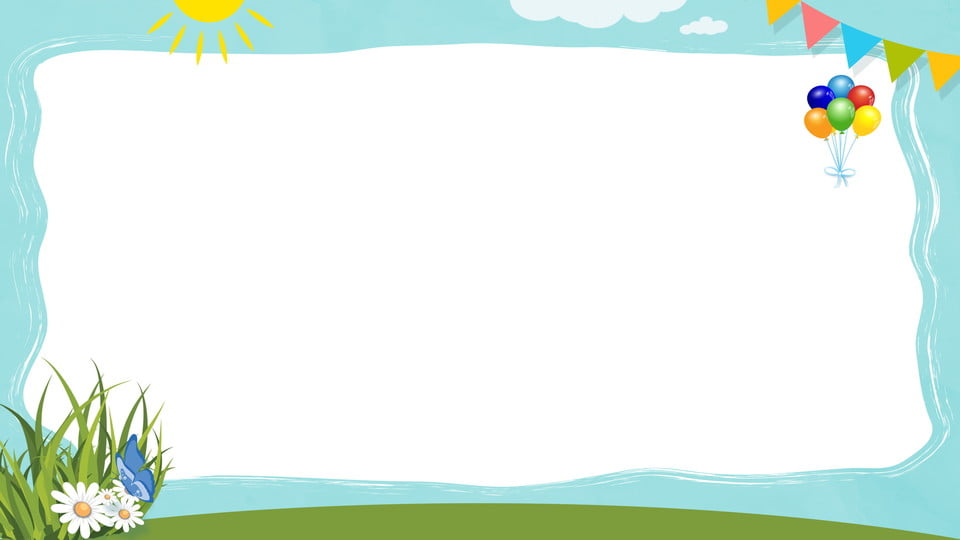 Mẹ, mẹ ơi em bé
Từ đâu đến nhà ta
Nụ cười như tia nắng
Bàn tay như nụ hoa
Bước chân đi lẫm chẫm
Tiếng cười vang sân nhà?
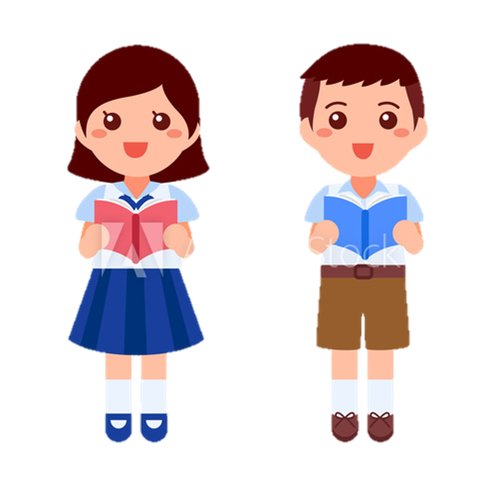 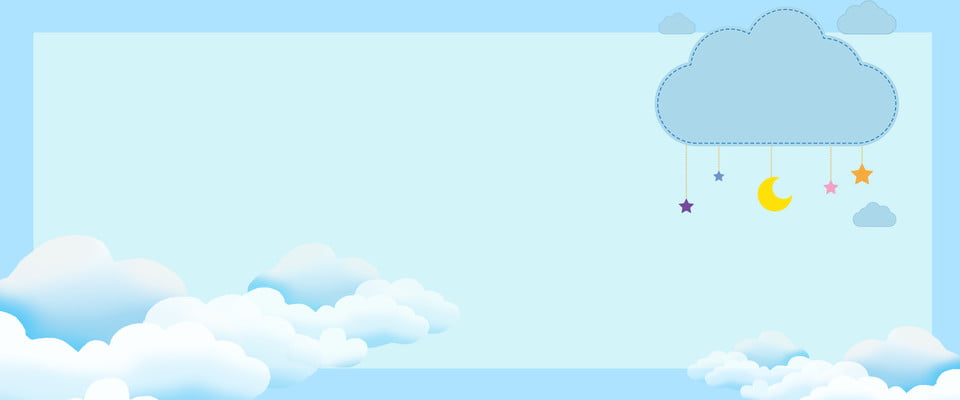 EM MANG VỀ YÊU THƯƠNG
Mẹ, mẹ ơi em bé
Từ đâu đến nhà ta
Nụ cười như tia nắng
Bàn tay như nụ hoa
Bước chân đi lẫm chẫm
Tiếng cười vang sân nhà?

Hay bé từ sao xuống
Hay từ biển bước lên
Hay bé trong quả nhãn
Ông trồng cạnh hàng hiên?
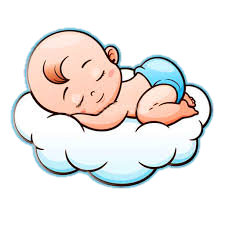 Giải nghĩa từ
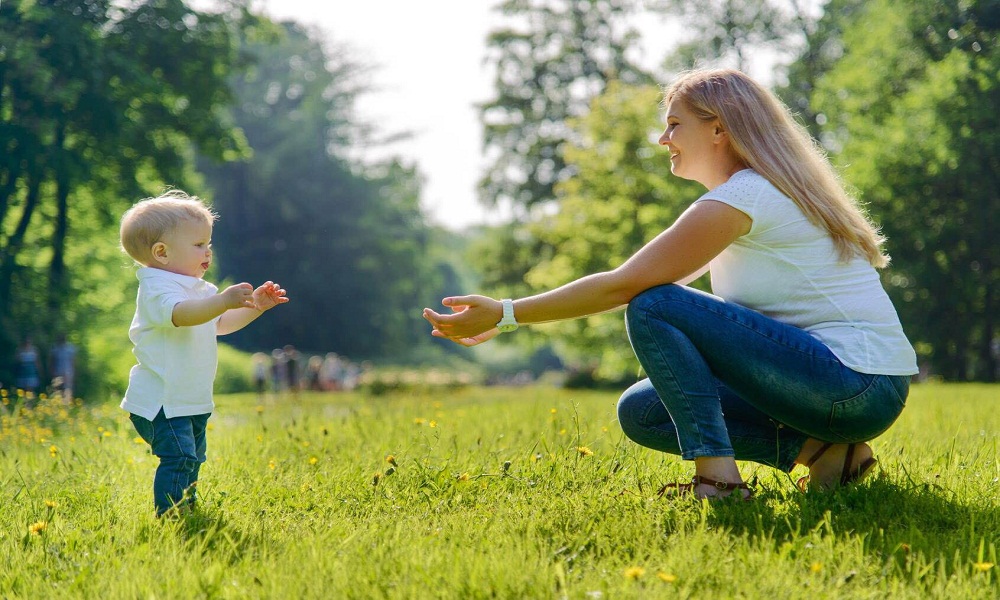 Lẫm chẫm: từ tả dáng đi chưa vững của em bé mới biết đi.
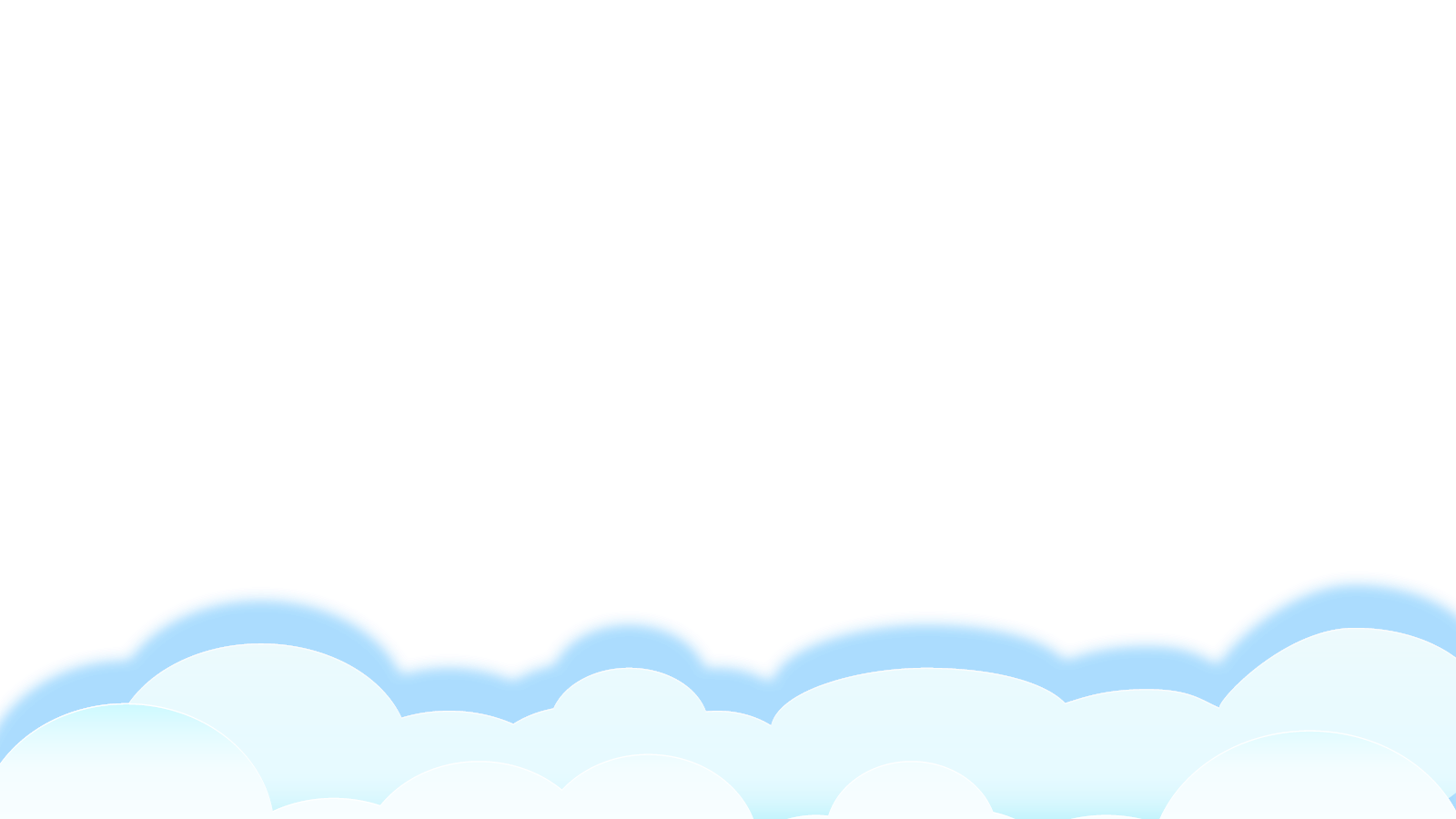 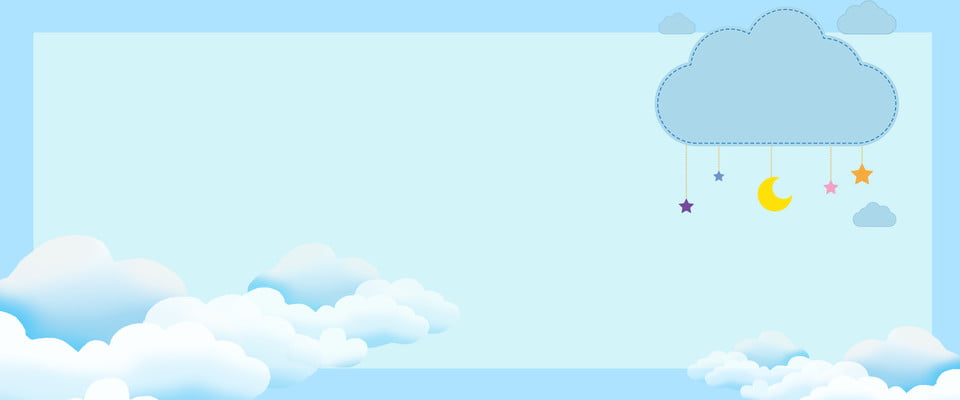 EM MANG VỀ YÊU THƯƠNG
Hay bé theo cơn gió
Nằm cuộn tròn trong mây
Rồi biến thành giọt nước
Rơi xuống nhà mình đây?

Mỗi sáng em thức giấc
Là như thể mây, hoa
Cùng nắng vàng biển rộng
Mang yêu thương vào nhà.
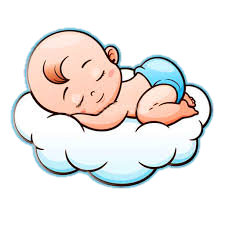 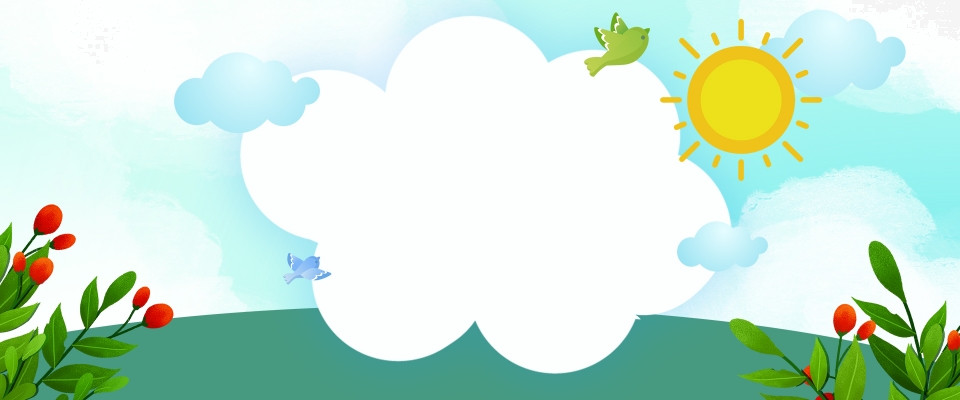 Luyện đọc nhóm
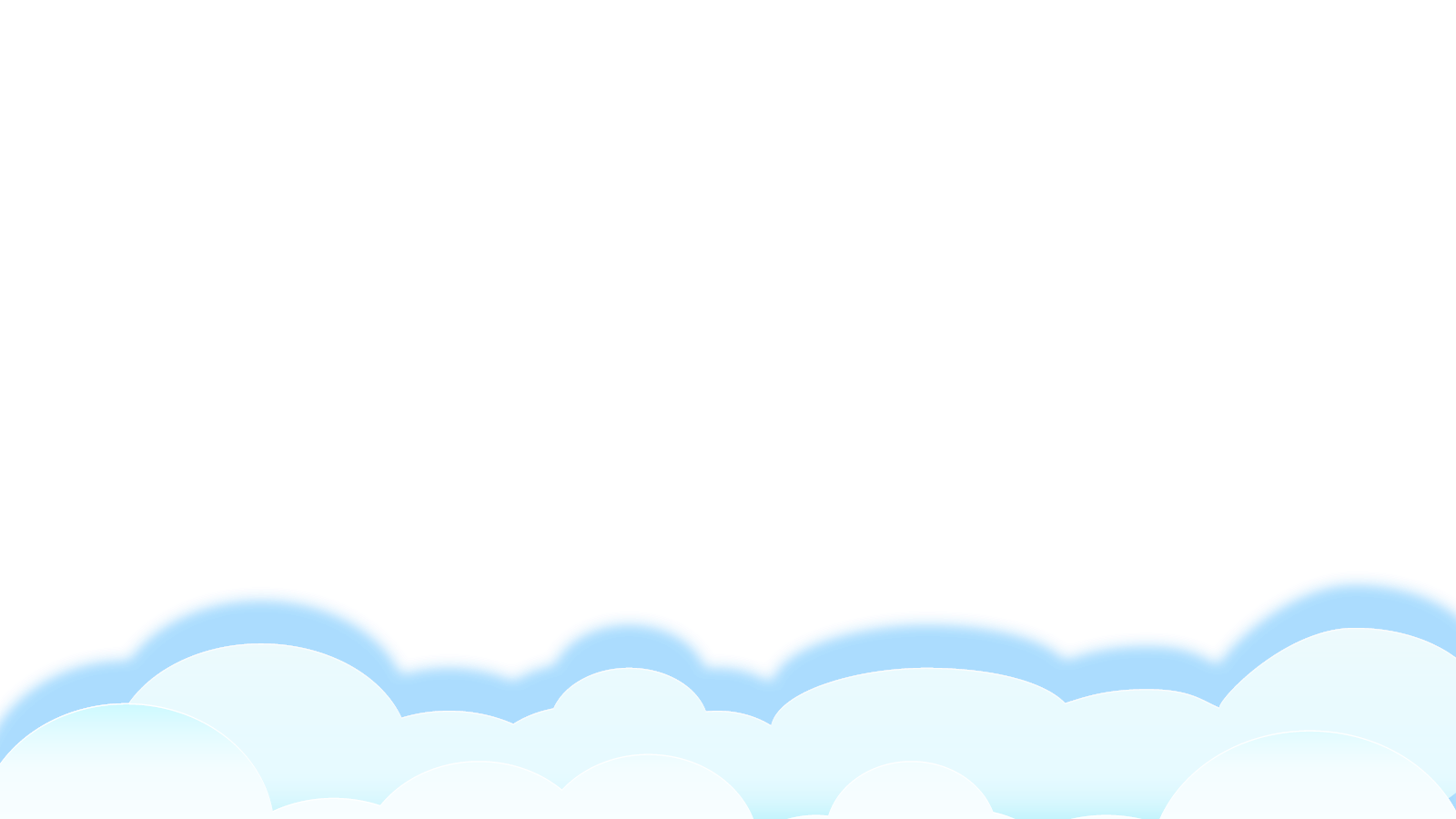 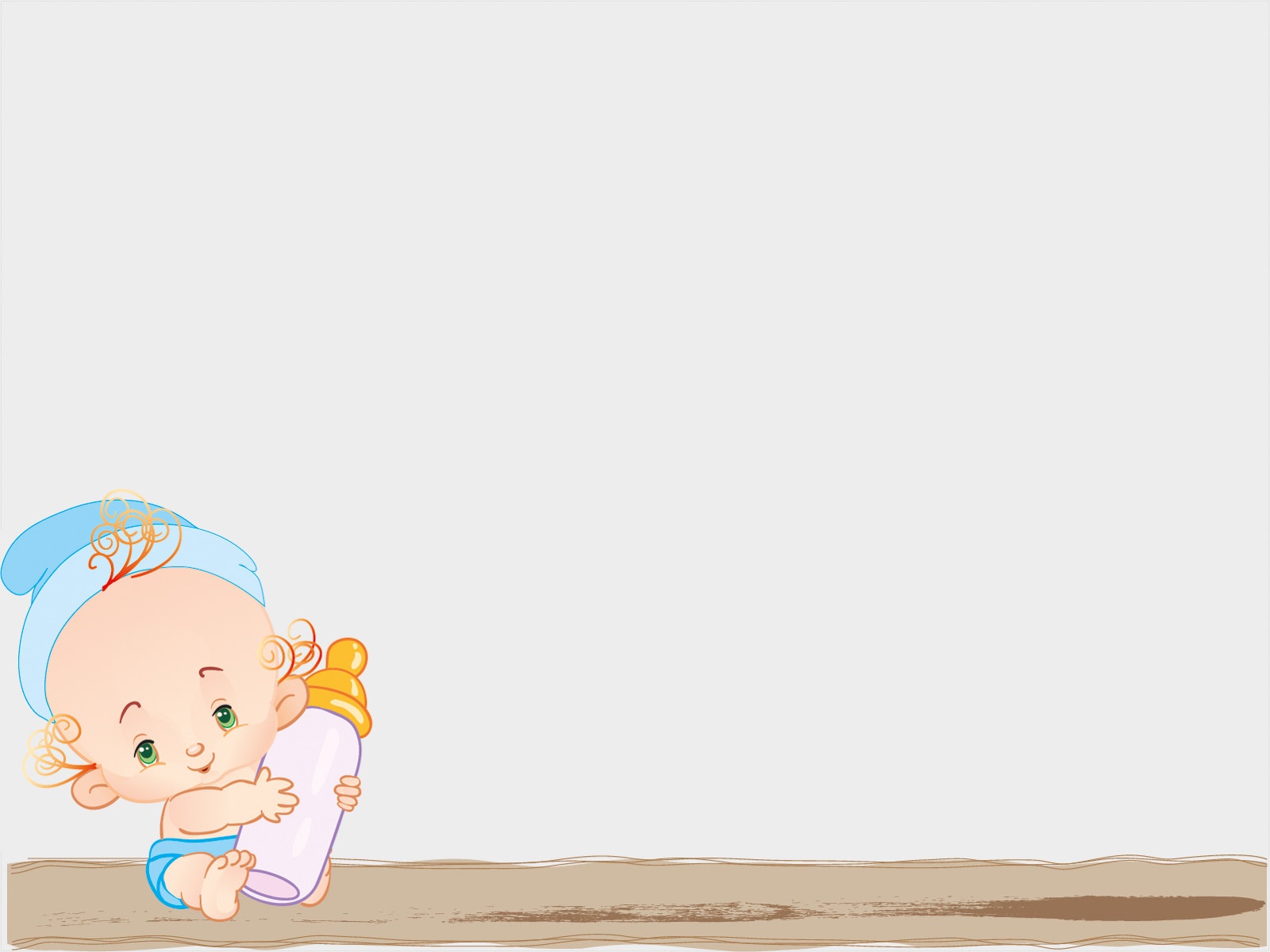 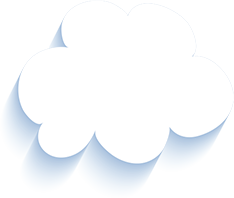 EM MANG VỀ YÊU THƯƠNG
Mẹ, mẹ ơi em bé
Từ đâu đến nhà ta
Nụ cười như tia nắng
Bàn tay như nụ hoa
Bước chân đi lẫm chẫm
Tiếng cười vang sân nhà?

Hay bé từ sao xuống
Hay từ biển bước lên
Hay bé trong quả nhãn
Ông trồng cạnh hàng hiên?
Hay bé theo cơn gió
Nằm cuộn tròn trong mây
Rồi biến thành giọt nước
Rơi xuống nhà mình đây?

Mỗi sáng em thức giấc
Là như thể mây, hoa
Cùng nắng vàng biển rộng
Mang yêu thương vào nhà.

(Minh Đăng)
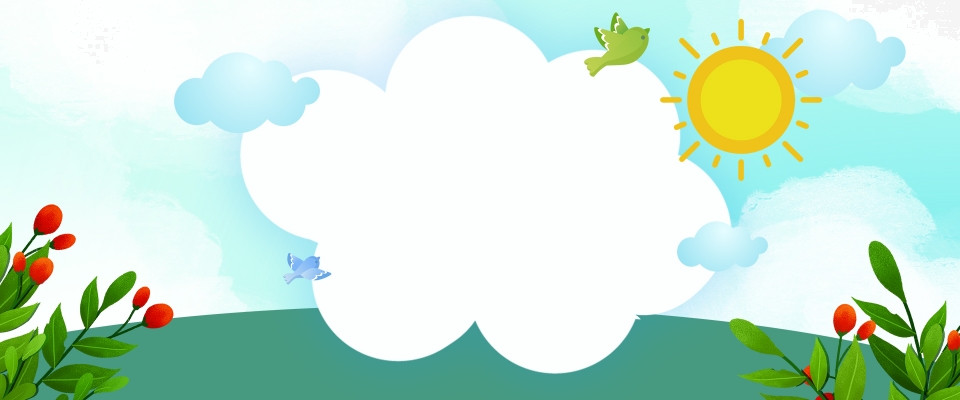 Tìm hiểu bài
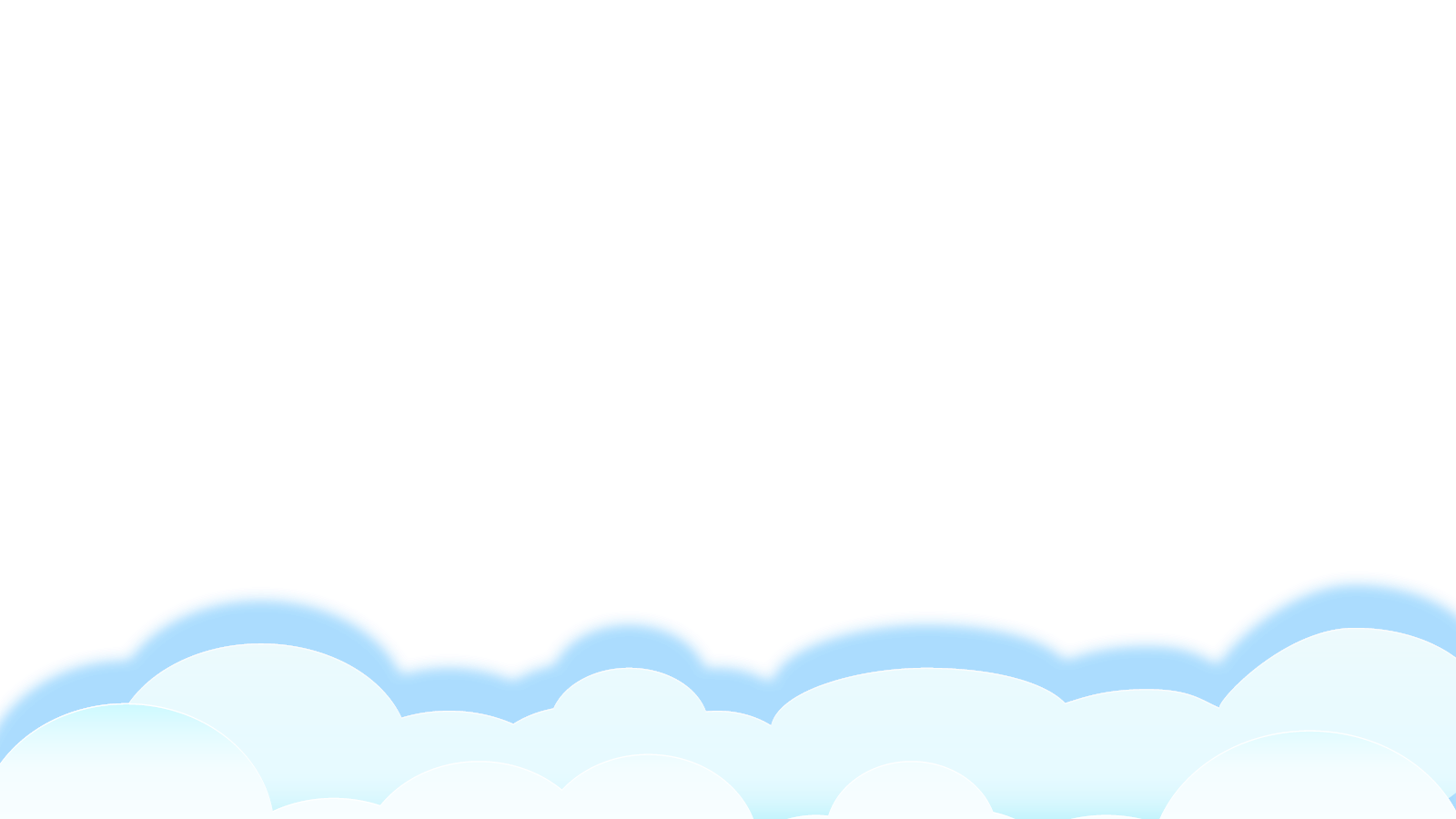 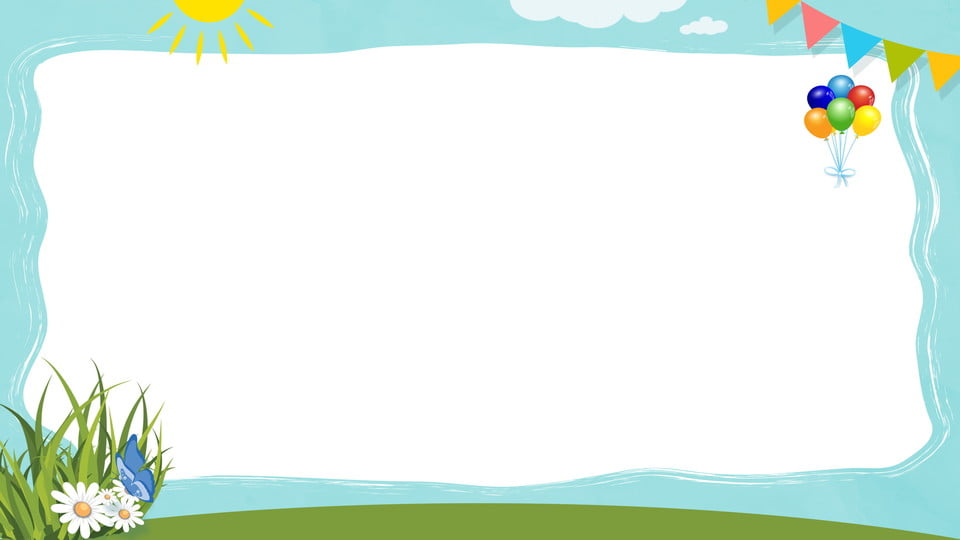 1. Bạn nhỏ hỏi mẹ điều gì?
Bạn nhỏ đã hỏi mẹ em bé từ đâu đến.
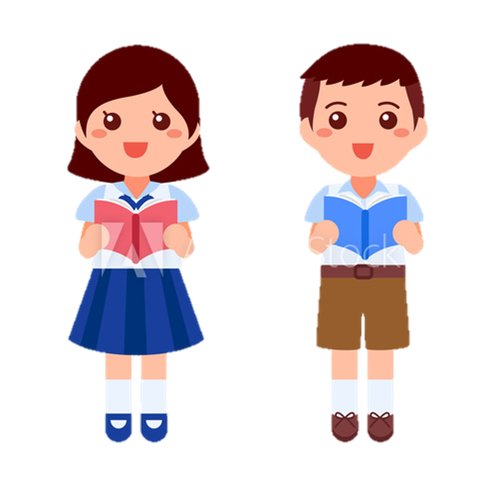 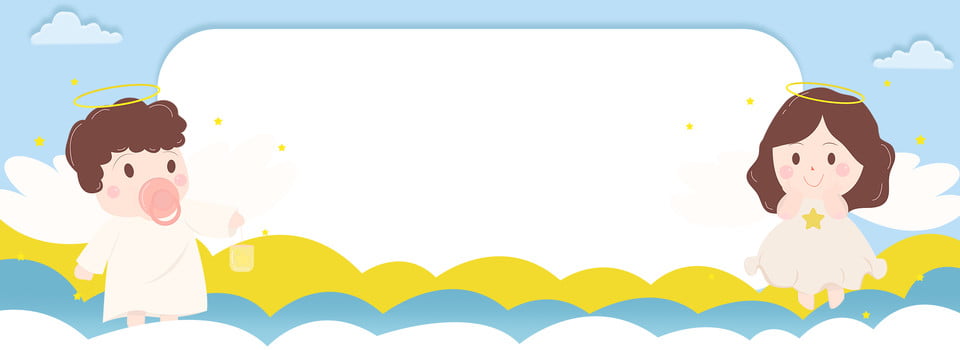 Mẹ, mẹ ơi em bé
Từ đâu đến nhà ta
Nụ cười như tia nắng
Bàn tay như nụ hoa
Bước chân đi lẫm chẫm
Tiếng cười vang sân nhà?
2. Trong khổ thơ đầu bạn nhỏ tả em mình như thế nào?
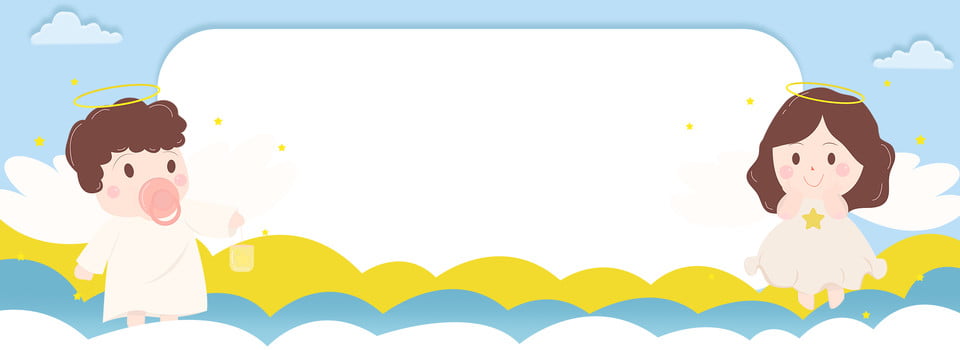 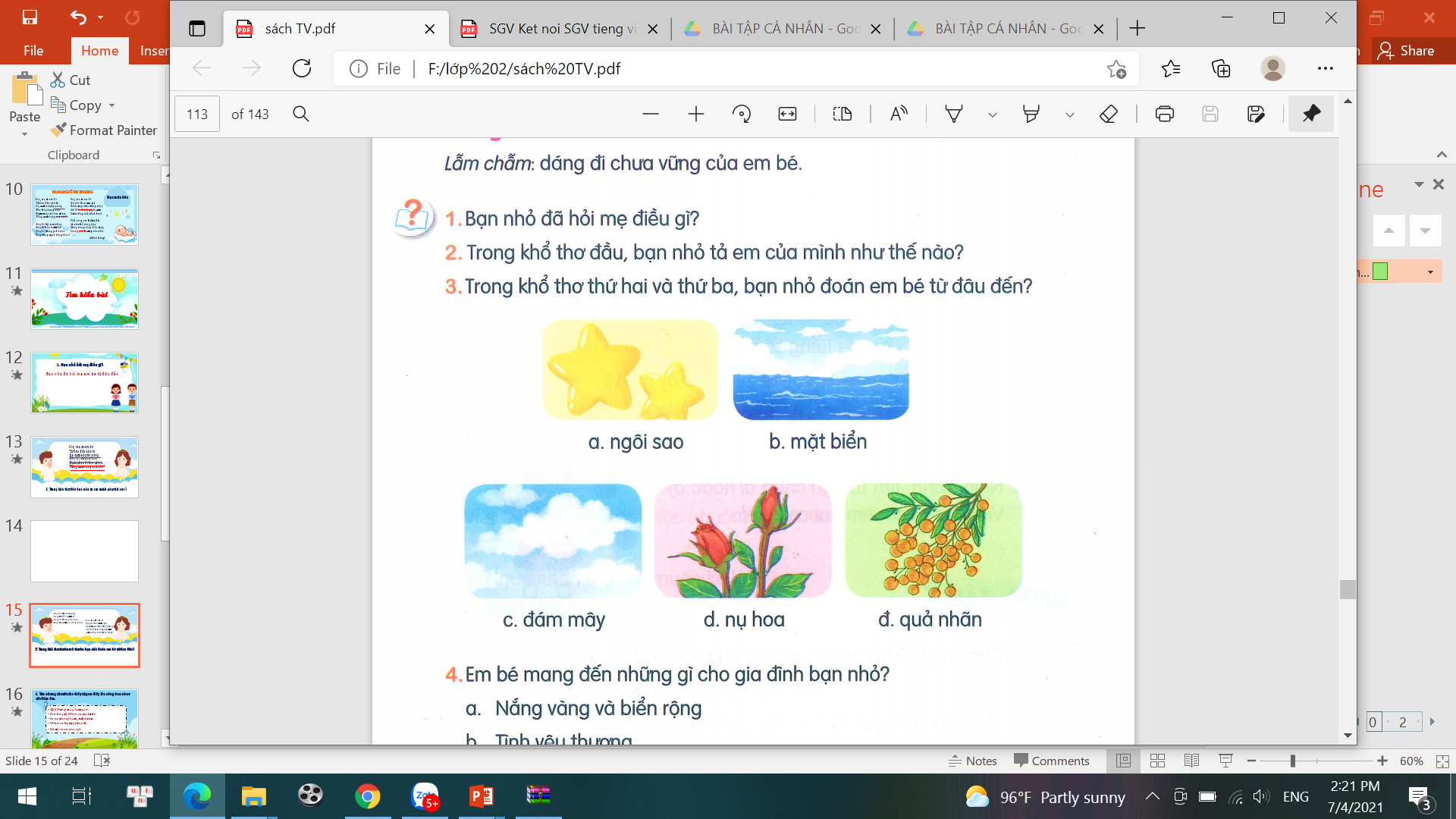 3. Trong khổ thơ thứ hai và thứ ba bạn nhỏ đoán em bé từ đâu đến?
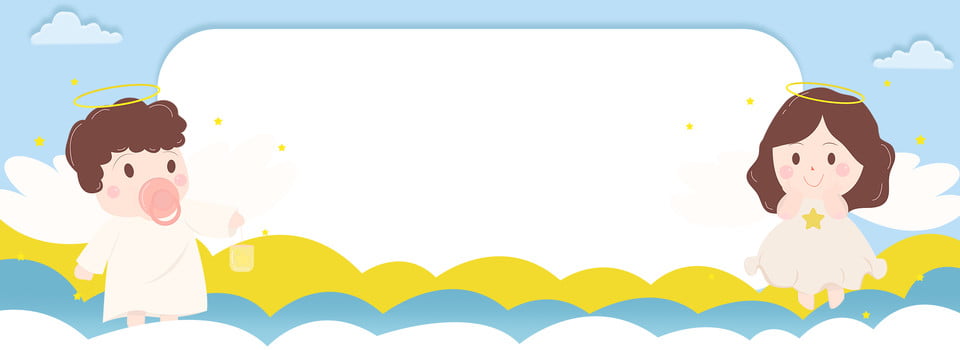 A
Nắng vàng và biển rộng
Tình yêu thương
Mây và hoa
B
C
4. Em bé đã mang đến những gì cho gia đình bạn nhỏ?
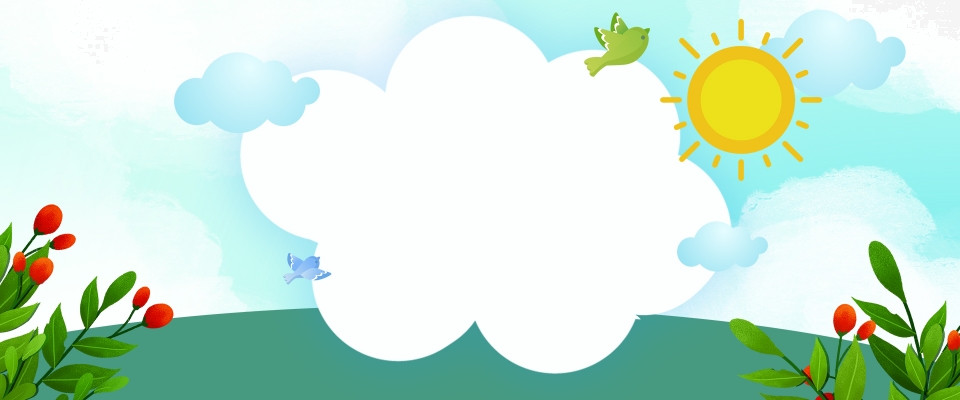 Luyện đọc lại
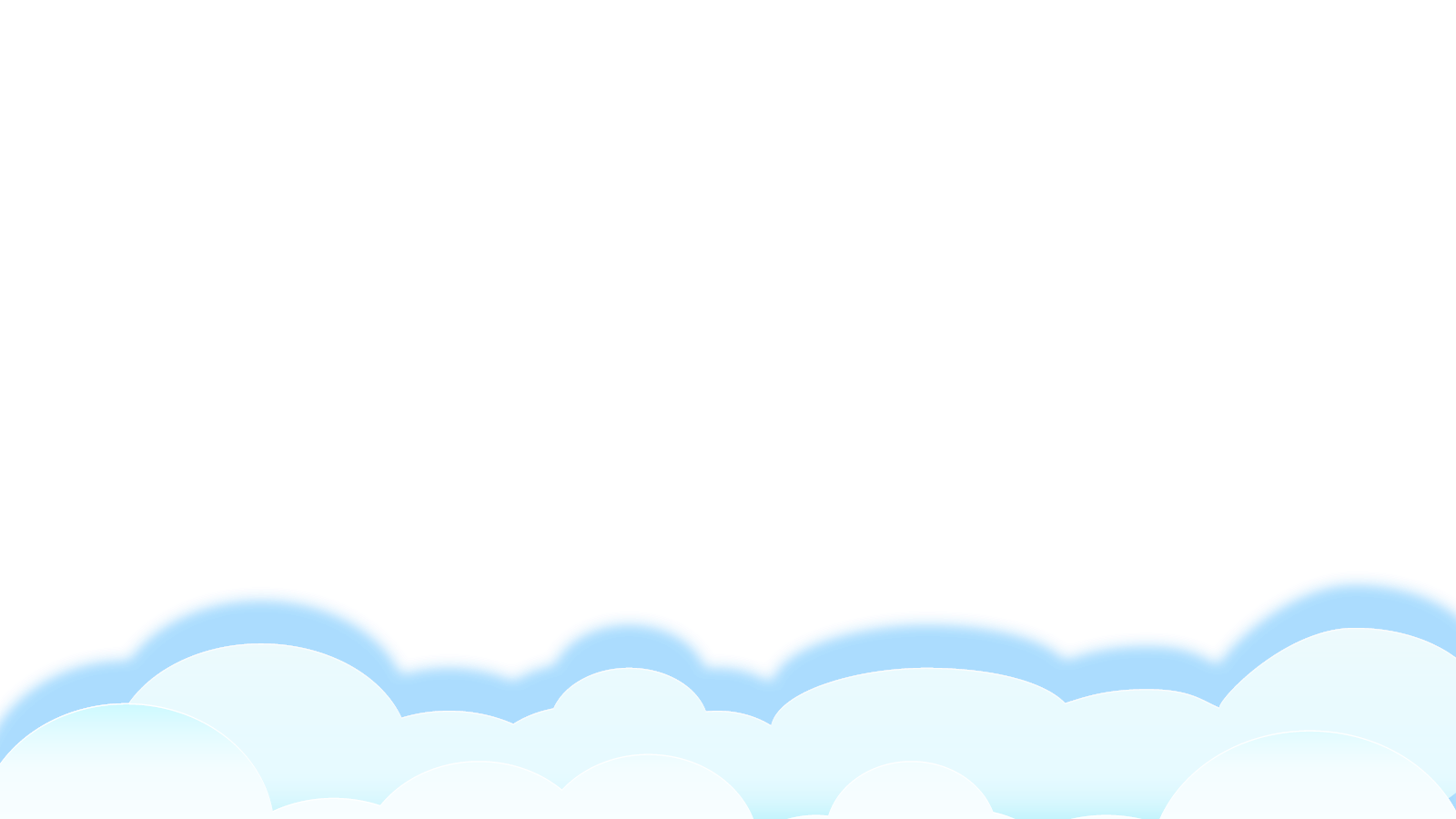 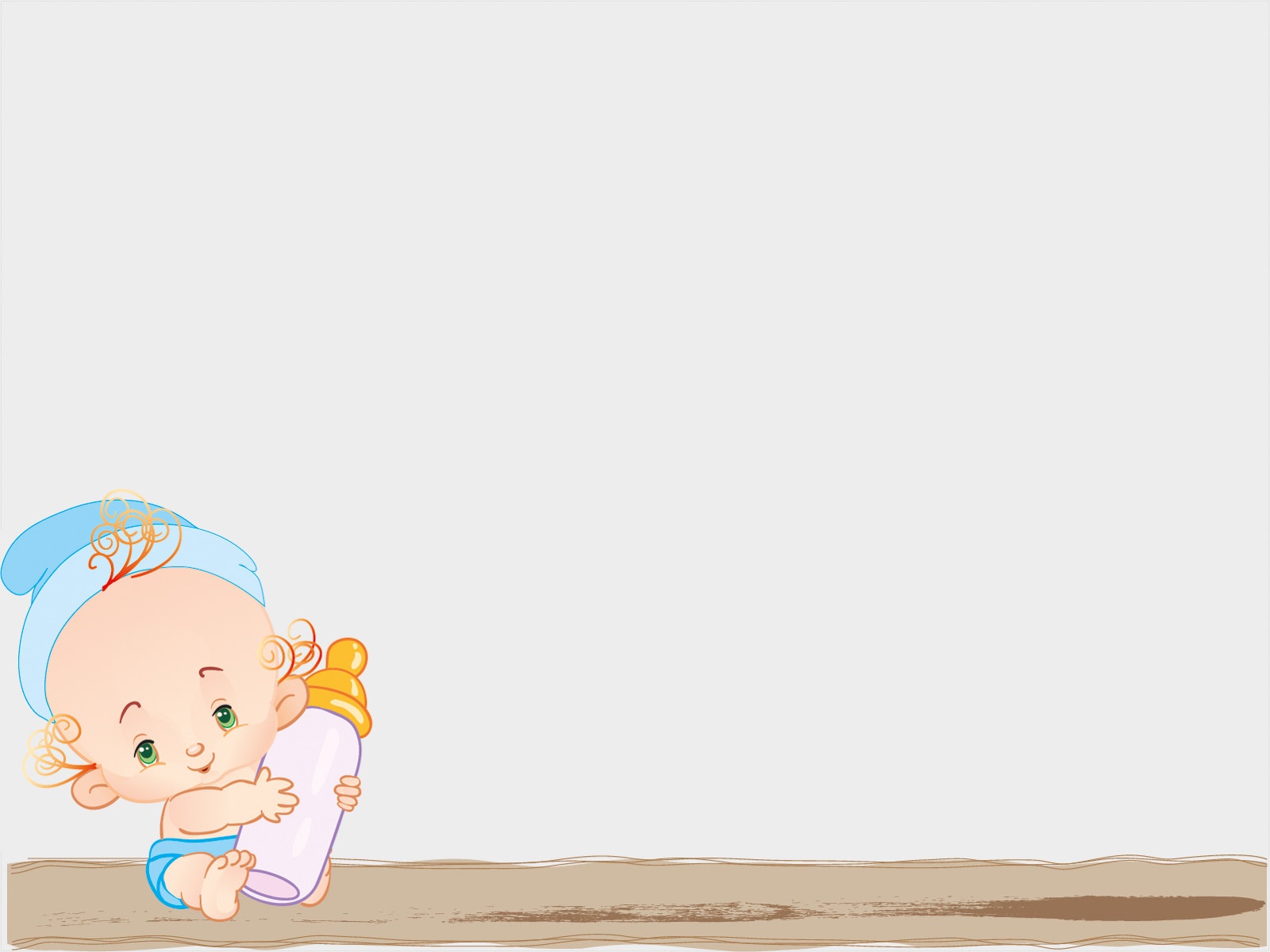 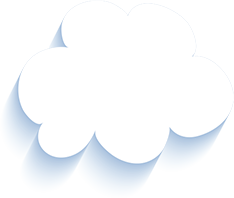 EM MANG VỀ YÊU THƯƠNG
Mẹ, mẹ ơi em bé
Từ đâu đến nhà ta
Nụ cười như tia nắng
Bàn tay như nụ hoa
Bước chân đi lẫm chẫm
Tiếng cười vang sân nhà?

Hay bé từ sao xuống
Hay từ biển bước lên
Hay bé trong quả nhãn
Ông trồng cạnh hàng hiên?
Hay bé theo cơn gió
Nằm cuộn tròn trong mây
Rồi biến thành giọt nước
Rơi xuống nhà mình đây?

Mỗi sáng em thức giấc
Là như thể mây, hoa
Cùng nắng vàng biển rộng
Mang yêu thương vào nhà.

(Minh Đăng)
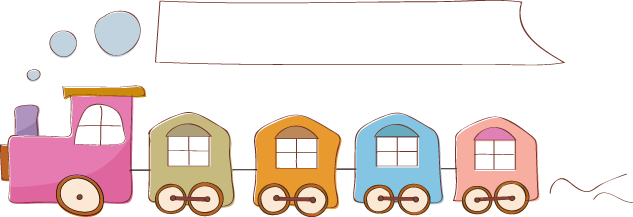 Luyện tập theo văn bản đọc
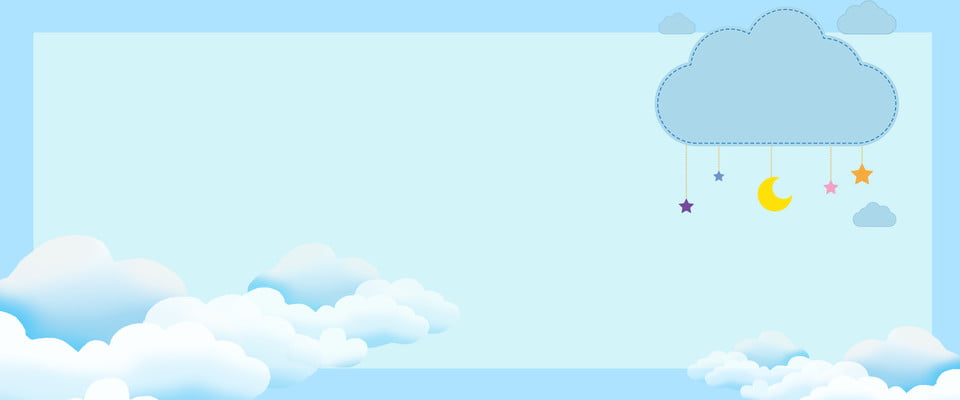 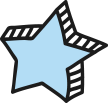 1. Tìm thêm các từ ngữ tả em bé.
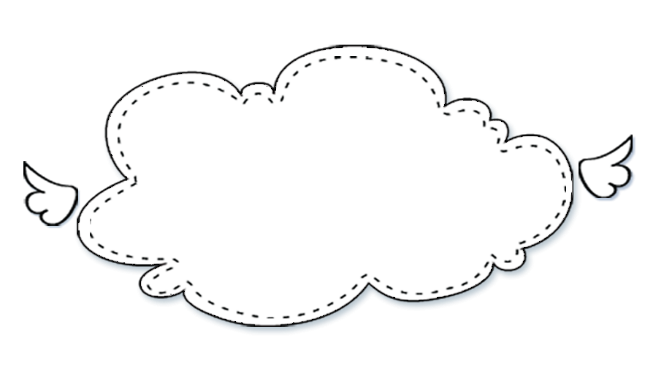 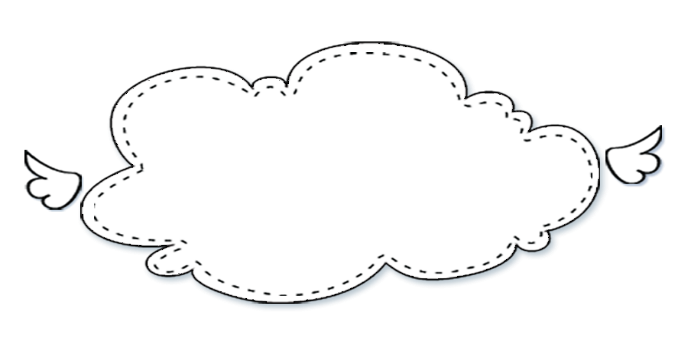 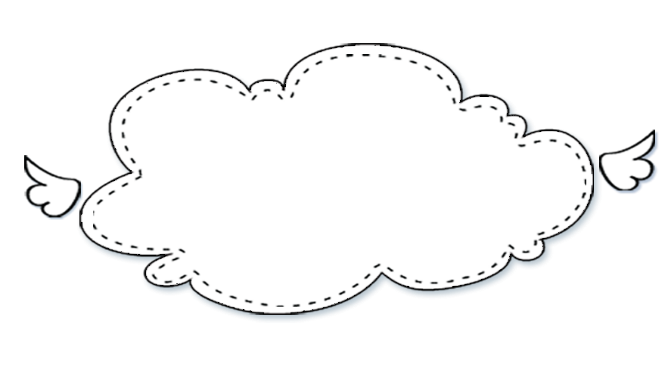 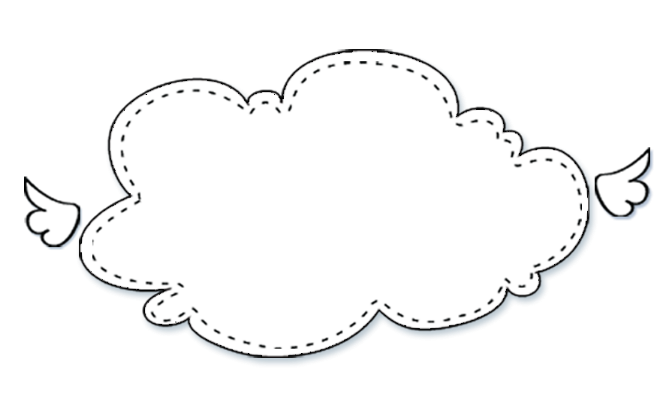 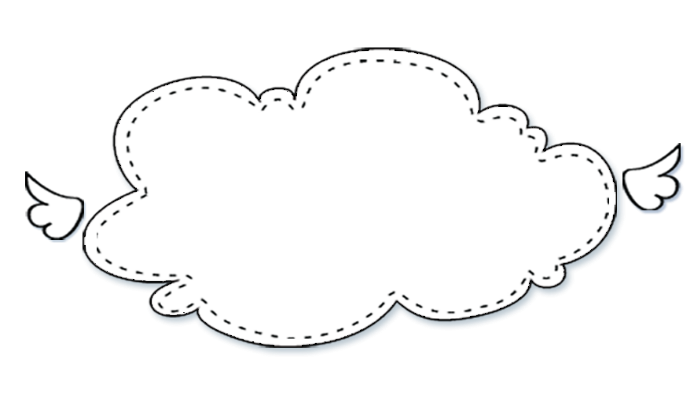 dễ thương
mũm mĩm
đáng yêu
bụ bẫm
bầu bĩnh
2. Đặt câu với từ ngữ em tìm được ở bài tập 1
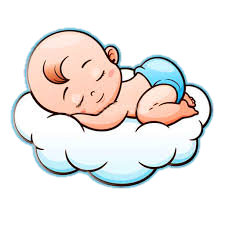 M: Bé Hà rất bụ bẫm.
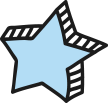 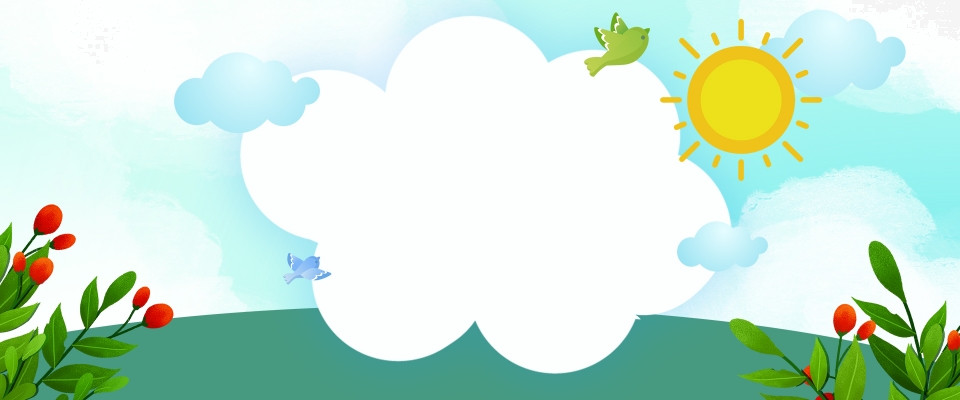 Vận dụng
Hôm nay, con học bài gì ?
Con đã làm gì cho em nhỏ ?
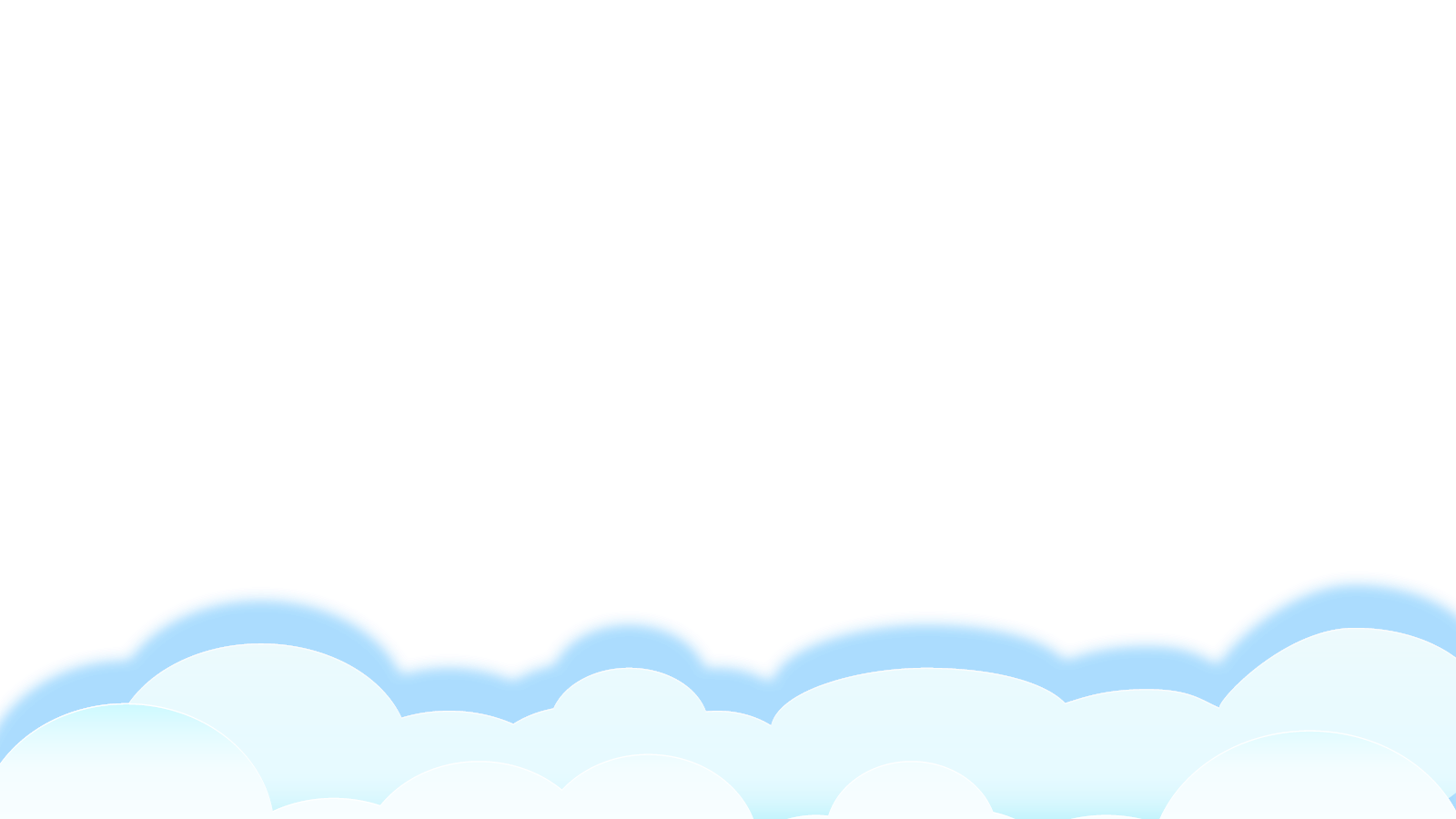 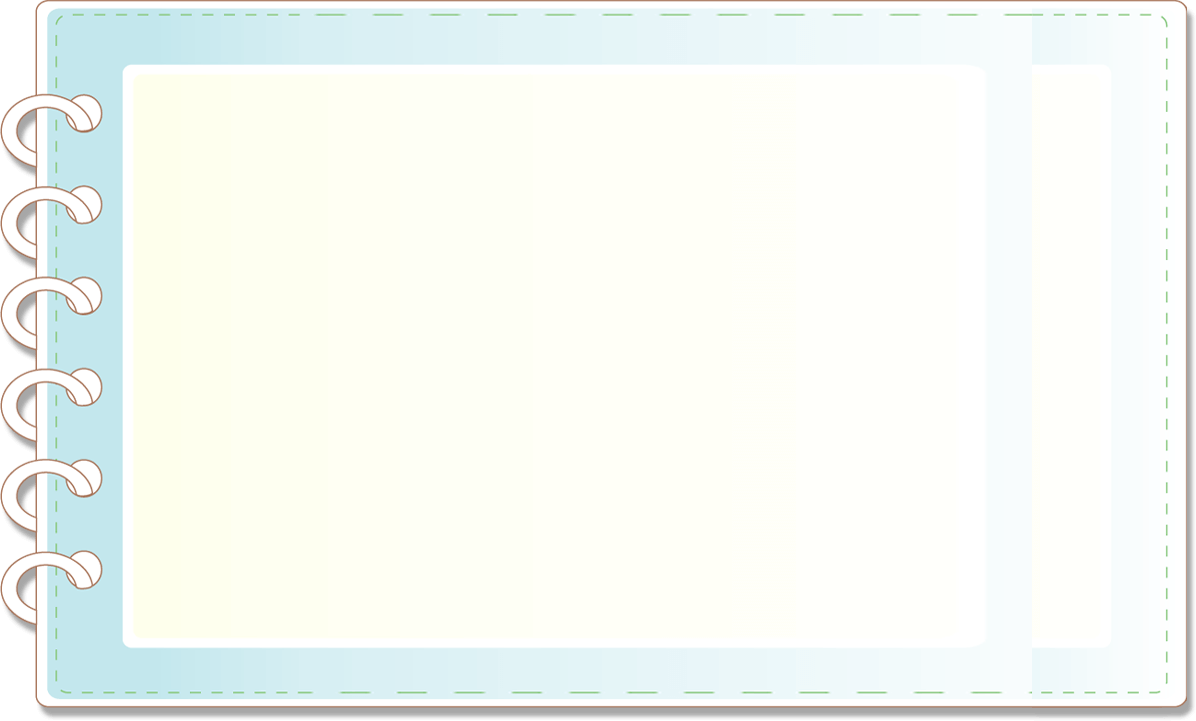 YÊU CẦU CẦN ĐẠT
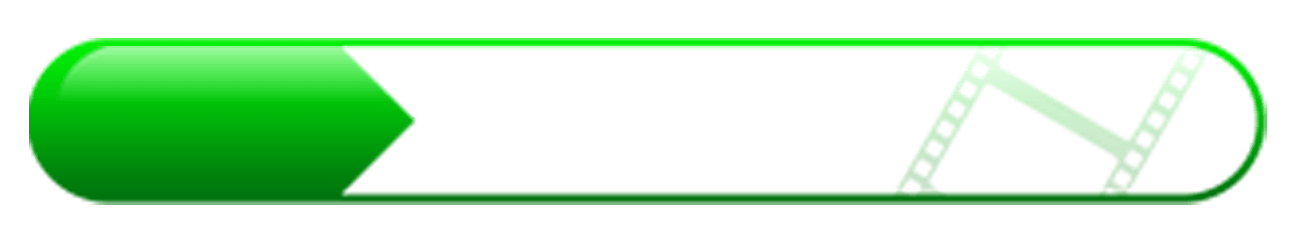 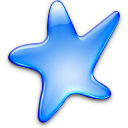 Đọc đúng, rõ ràng một bài thơ ngắn. Biết ngắt hơi ở chỗ có dấu câu, chỗ ngắt nhịp thơ.
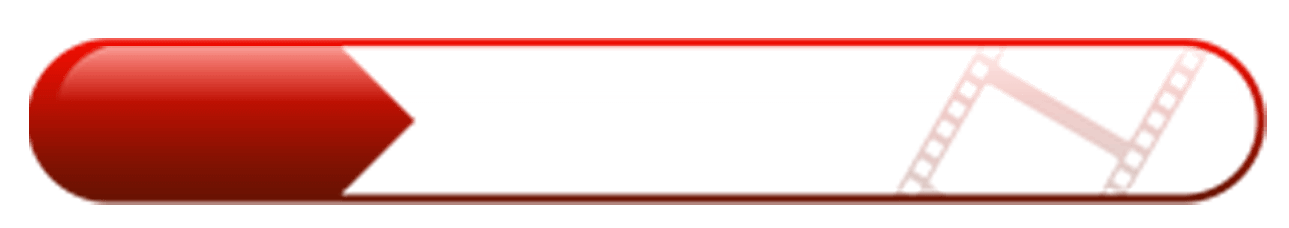 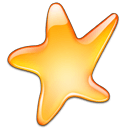 Trả lời được các câu hỏi của bài. Hiểu nội dung của bài thơ: tình cảm yêu thương của bạn nhỏ dành cho em bé.
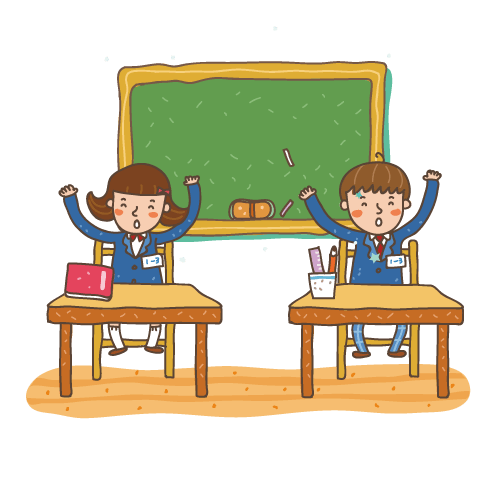 4
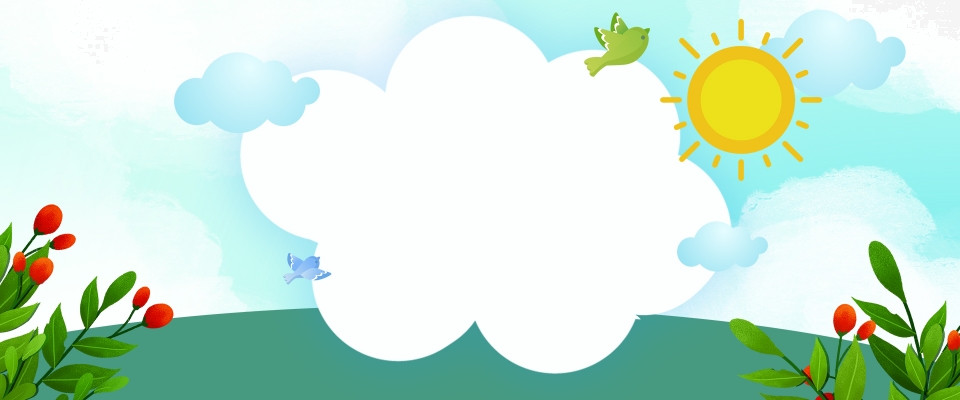 Định hướng tiếp theo
Chuẩn bị bài Nghe – viết / tr. 114
-    Đọc và trả lời bài
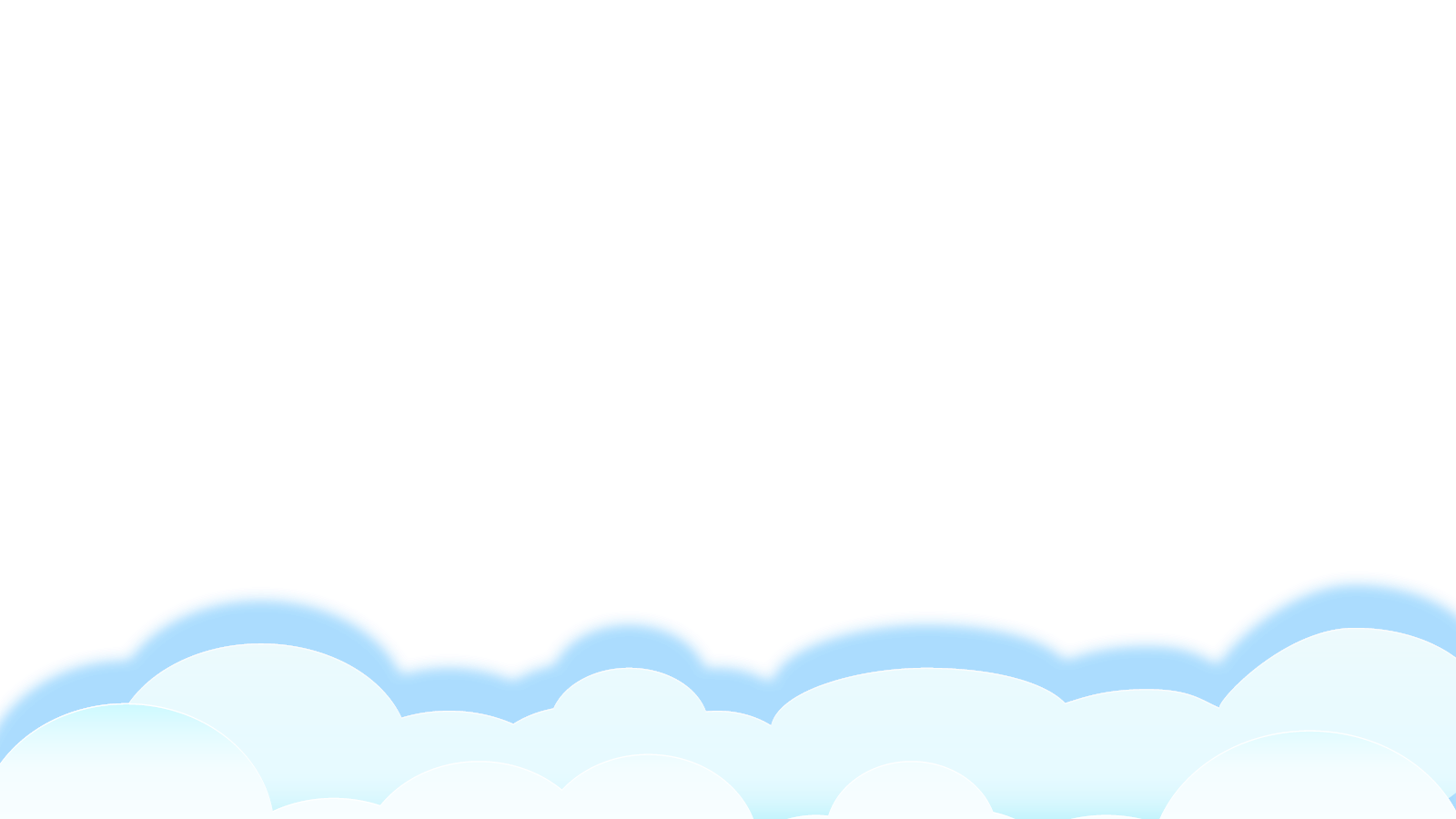 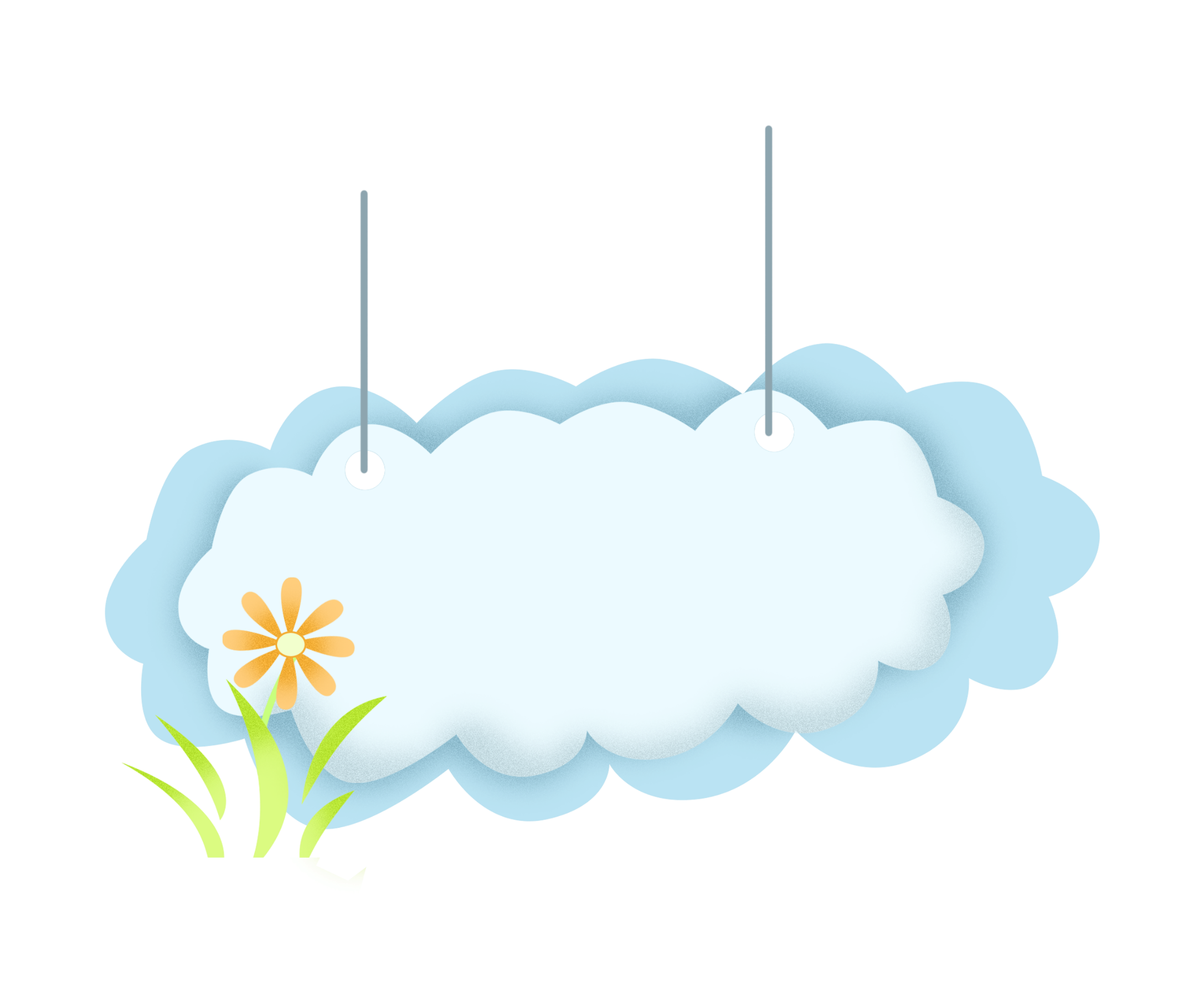 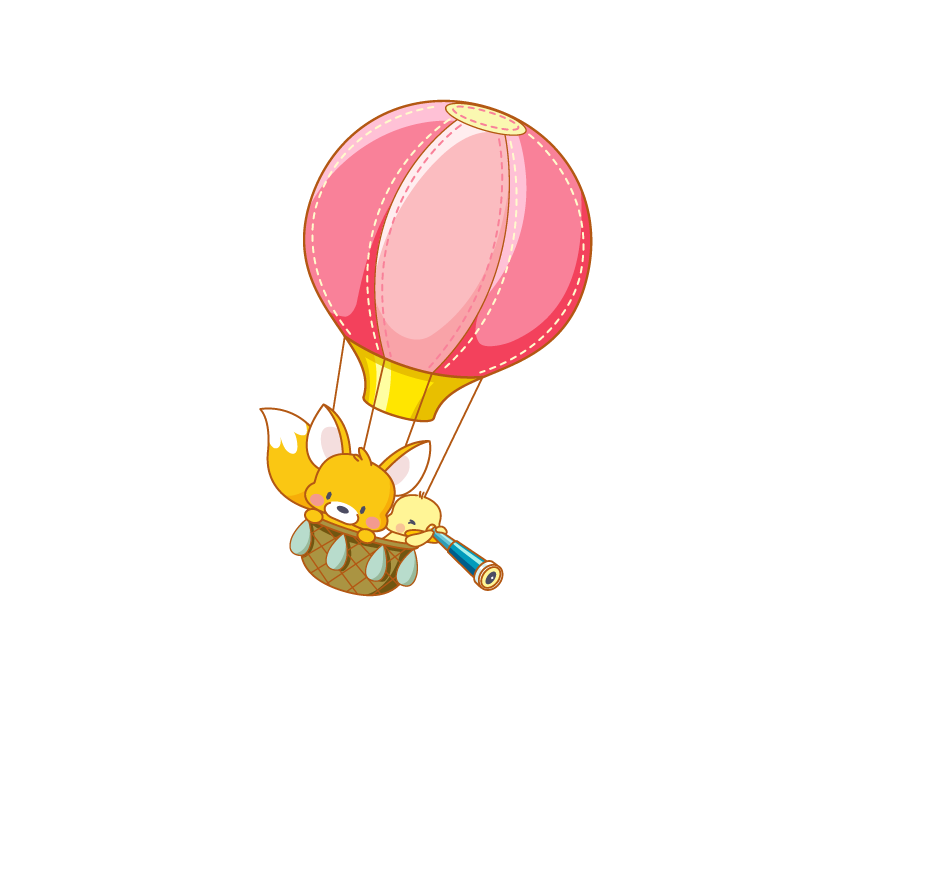 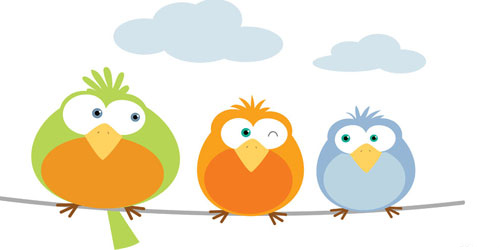 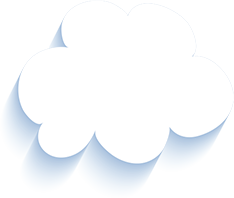 Tạm biệt và hẹn gặp lại 
các con vào những tiết học sau!
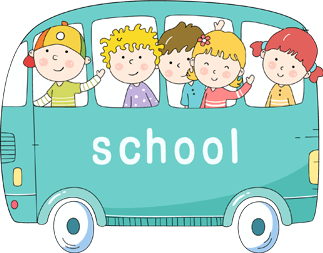 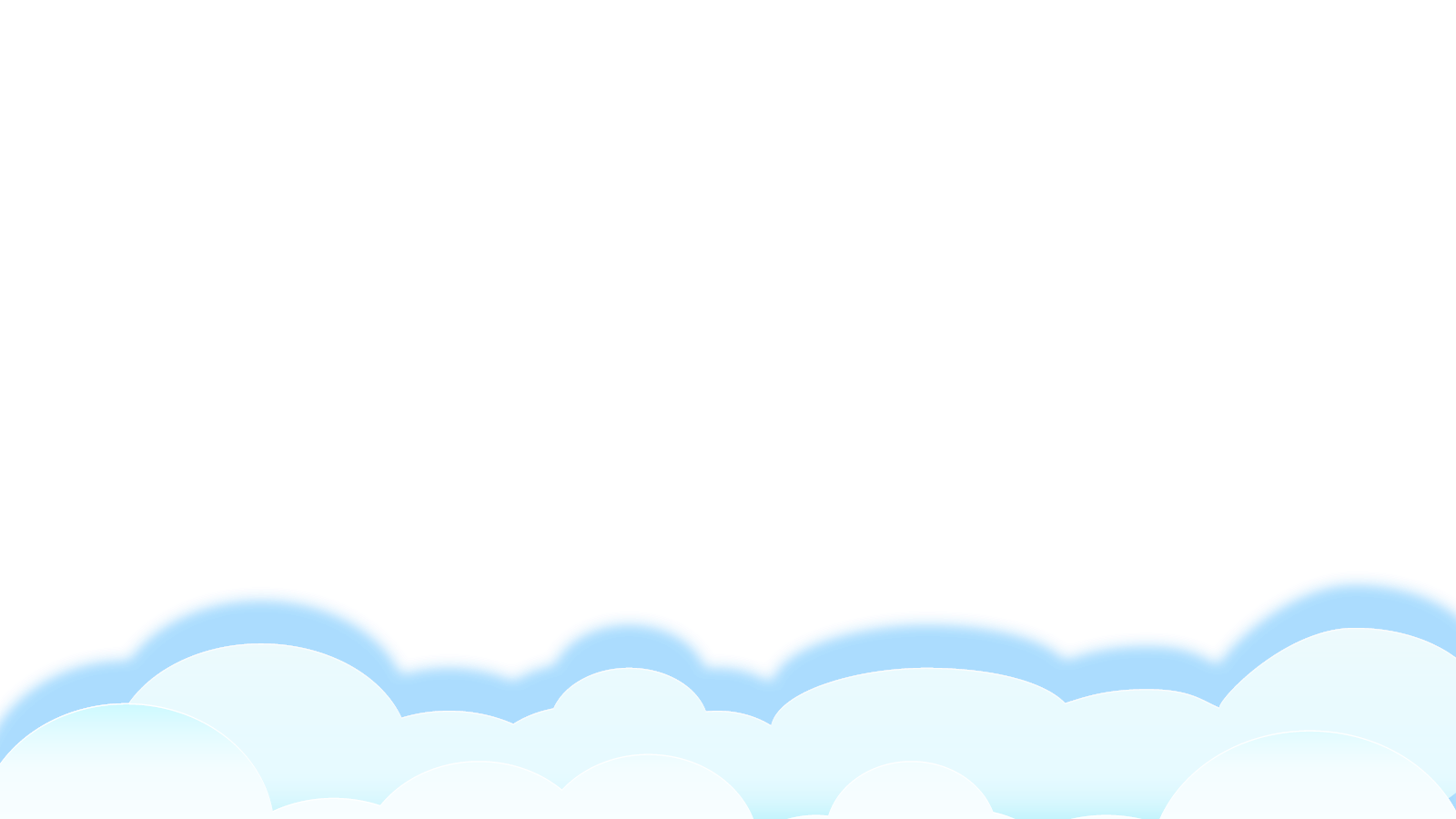